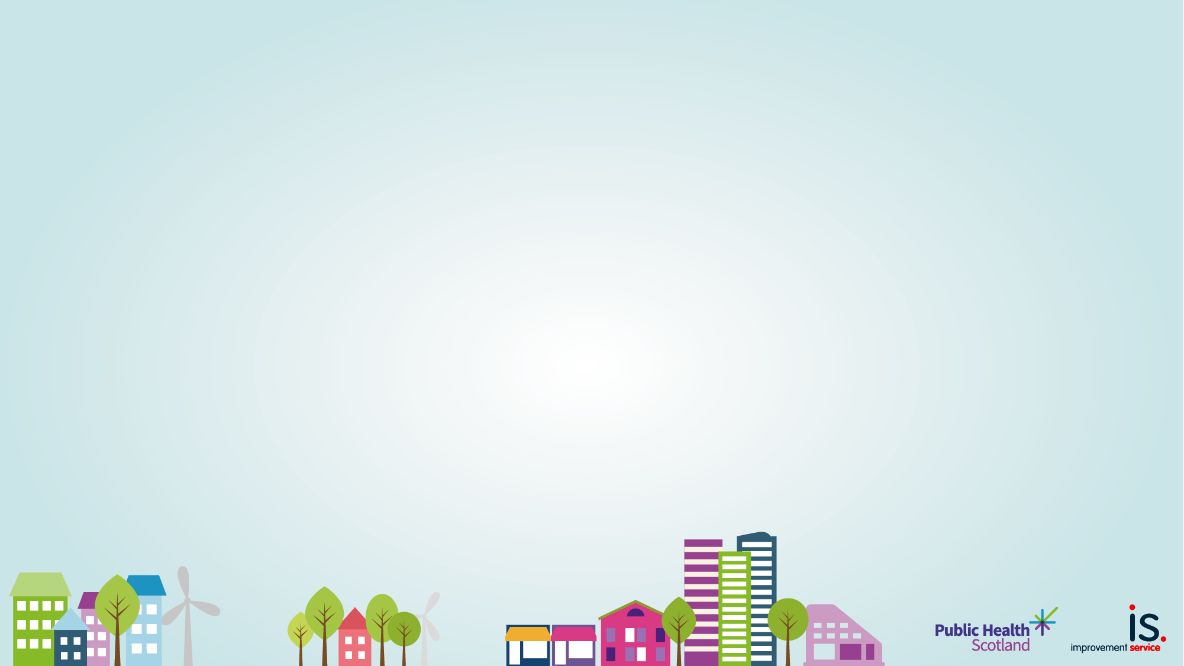 Scotland's Place and Wellbeing Outcomes and their role in the Shaping Places for Wellbeing Programme
Masterclass 2
Irene Beautyman
Place and Wellbeing Partnership Lead
Improvement Service & Public Health Scotland
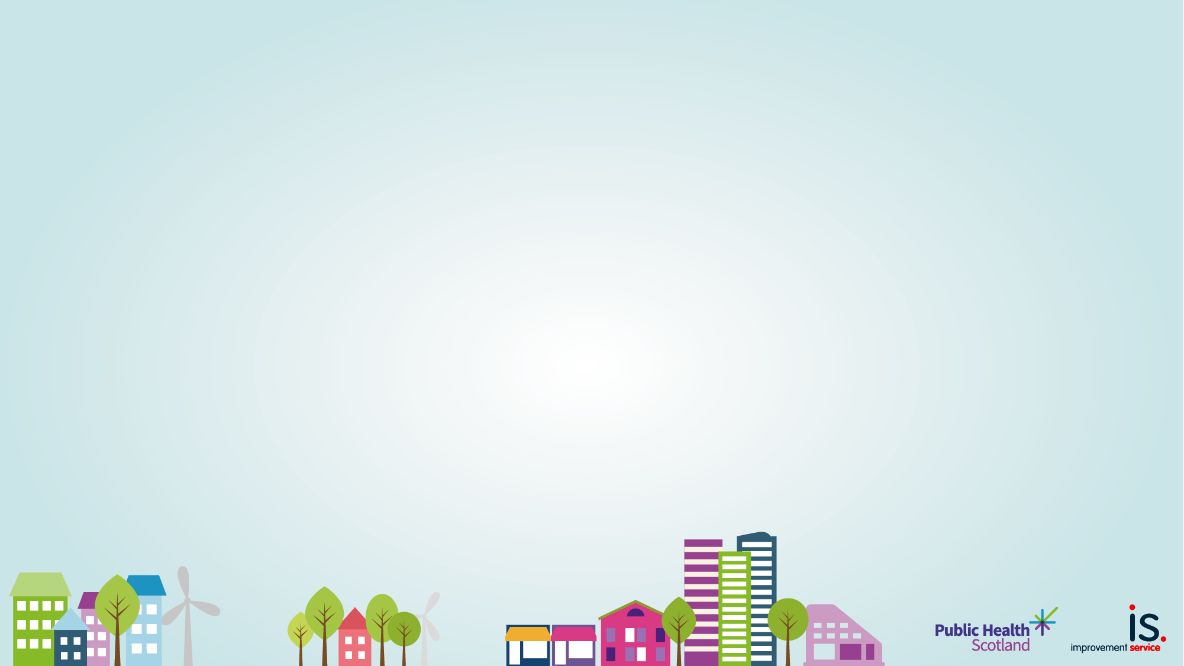 Place and the Place and Wellbeing Outcomes
✔️ Masterclass 1
✔️ Why have them and what are they
✔️ How to use them: Shaping Places for Wellbeing Programme
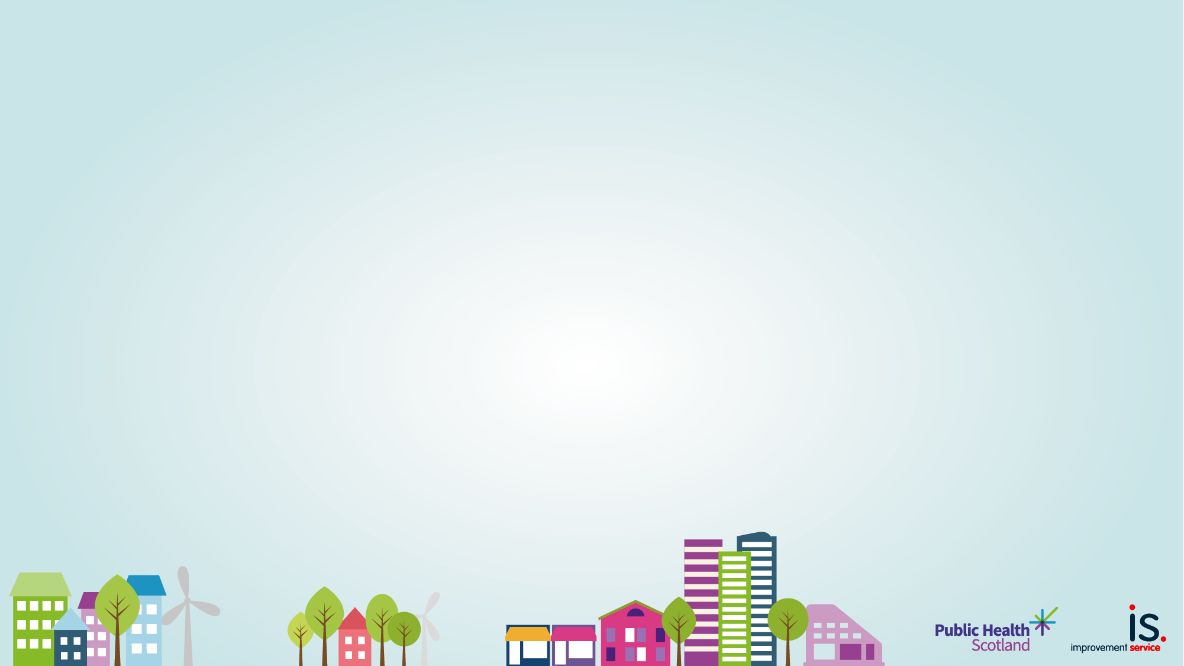 Place and the Place and Wellbeing Outcomes
✔️ Masterclass 1
✔️ Why it matters to have them
✔️ How to use them: Shaping Places for Wellbeing Programme
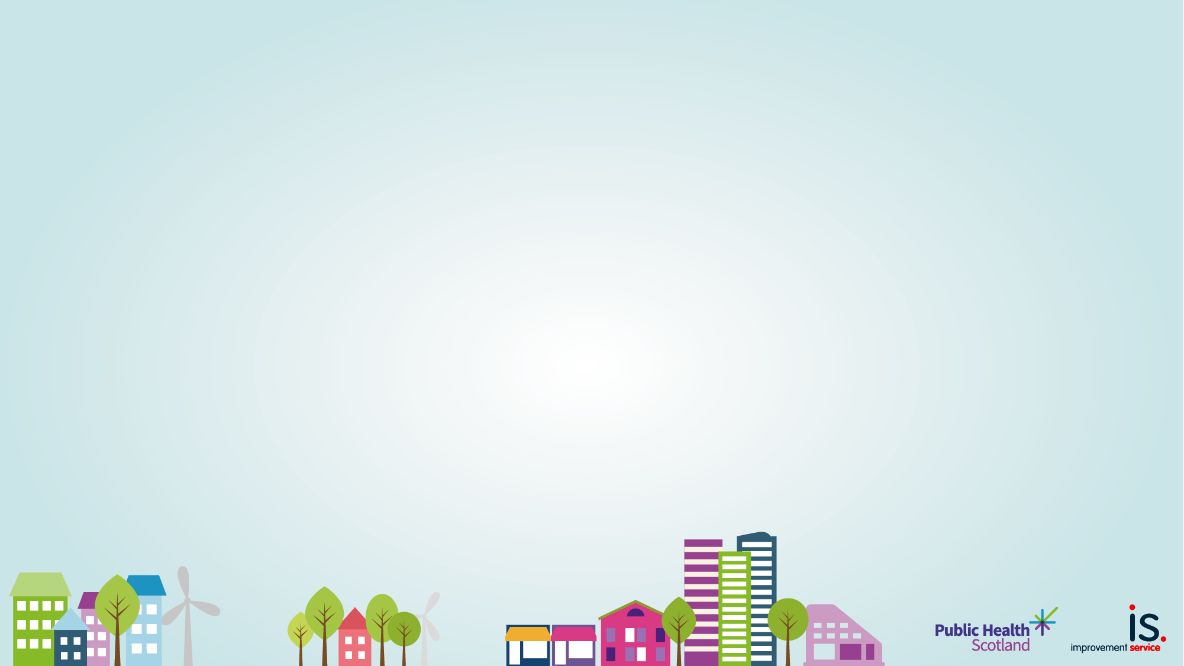 Masterclass 1: Place based approaches
✔️What we mean by place and why it matters
✔️What taking a place based approach means 
✔️Shaping Places for Wellbeing Programme
Public Health Scotland
v
v
NHS Boards
Impacts on strategic decision-making
Health and social Care Partnerships
Improvement Service
Strategic decision-making impacts on a place
v
Local Authorities
Third Sector
Impacts on a place
Communities
Other statutory Authorities
Who?
Private sector
Scottish Government
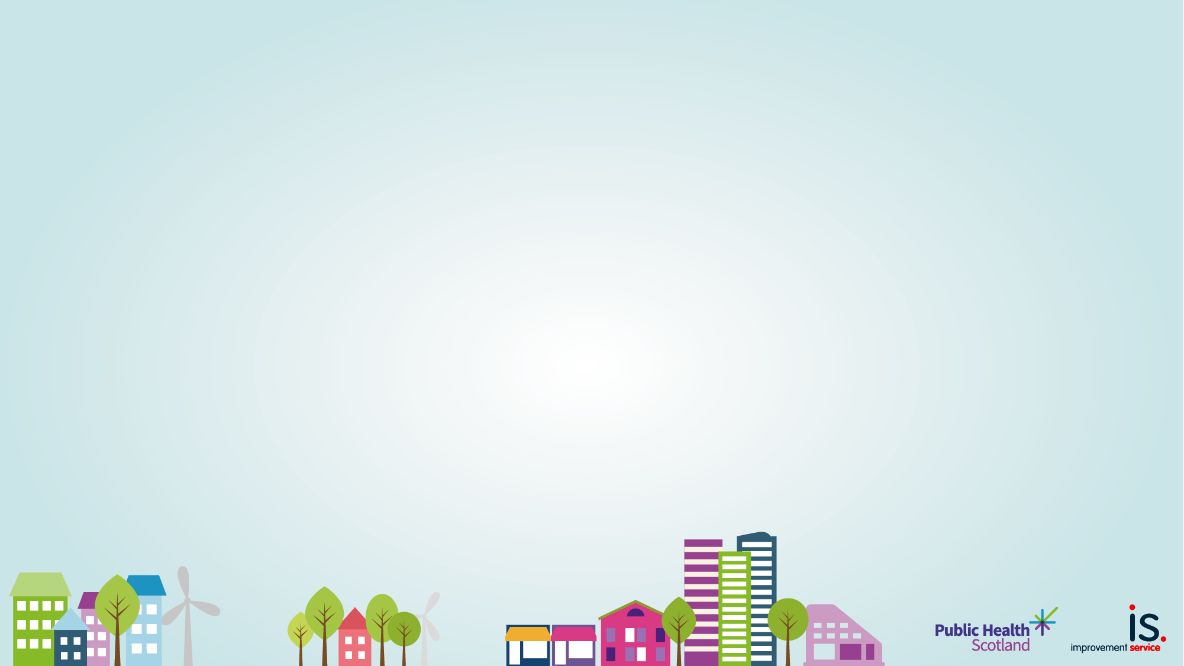 Key parts to a place-based approach
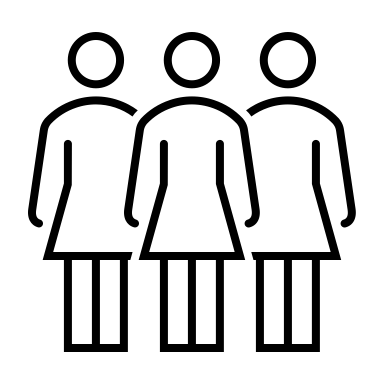 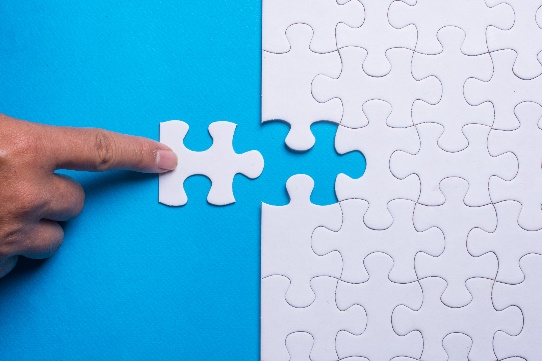 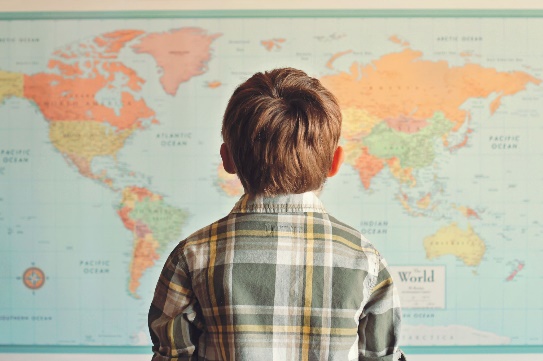 PLACE
ALL the features that have a positive impact
PEOPLE
What they are experiencing
DECISIONS
How they impact people and place
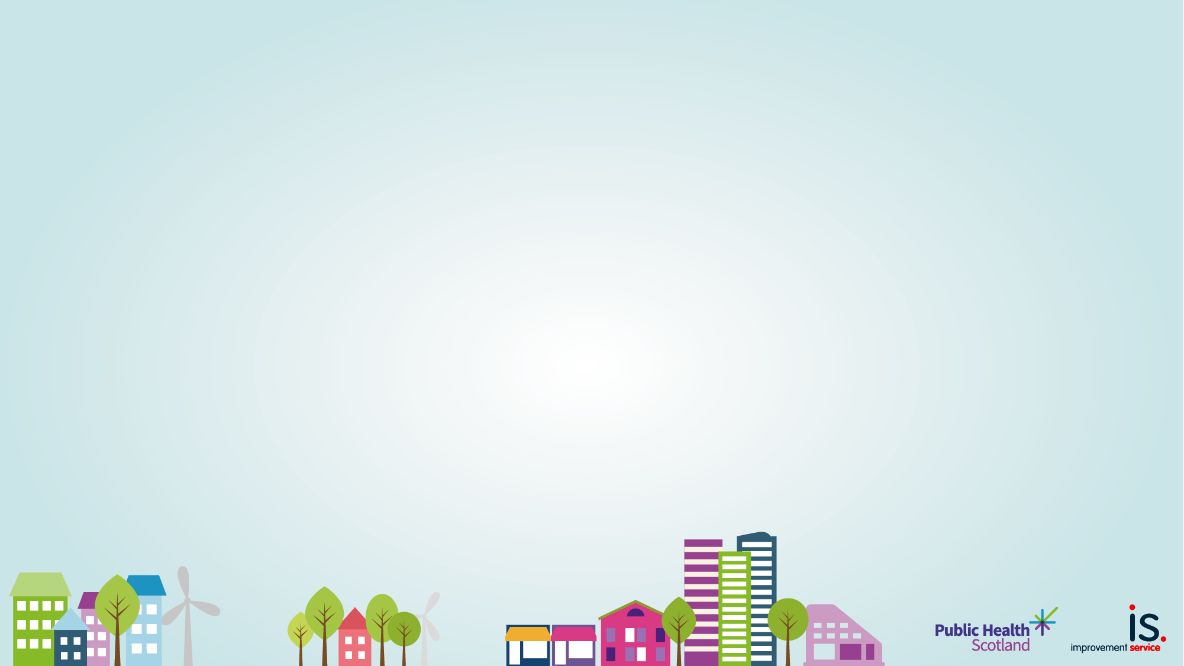 Place and the Place and Wellbeing Outcomes
✔️ Masterclass 1
✔️ Why have them and what are they
✔️ How to use them: Shaping Places for Wellbeing Programme
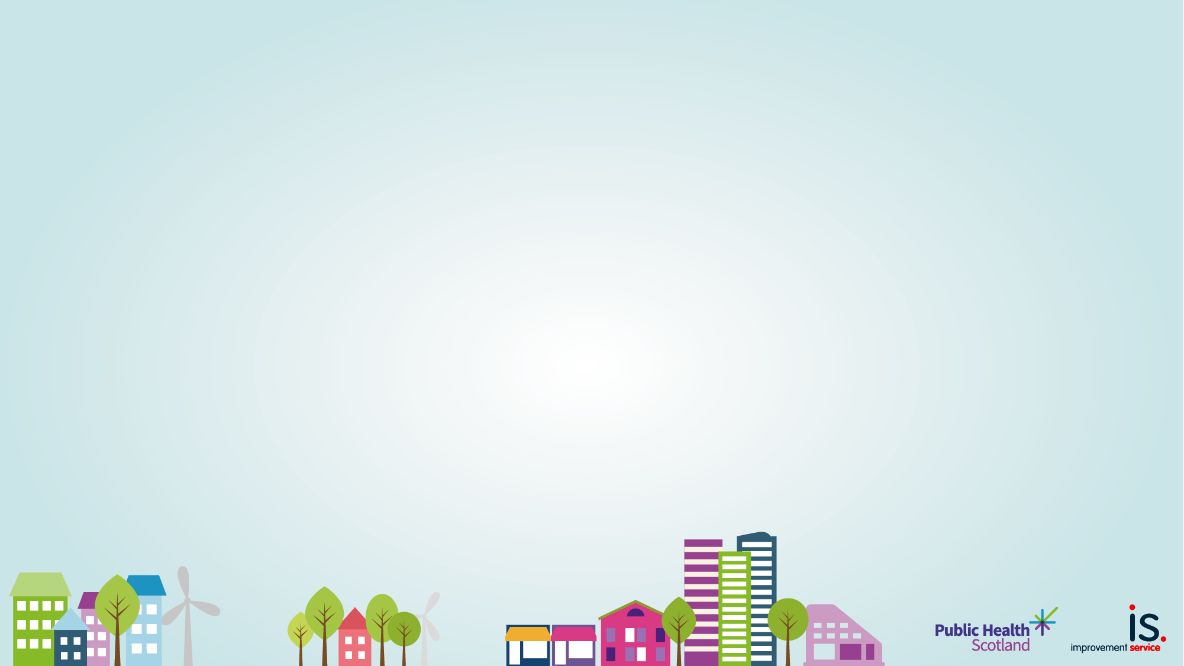 Take a place based approach
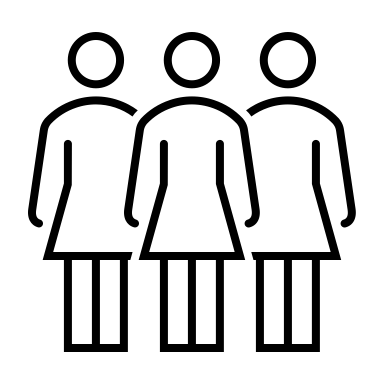 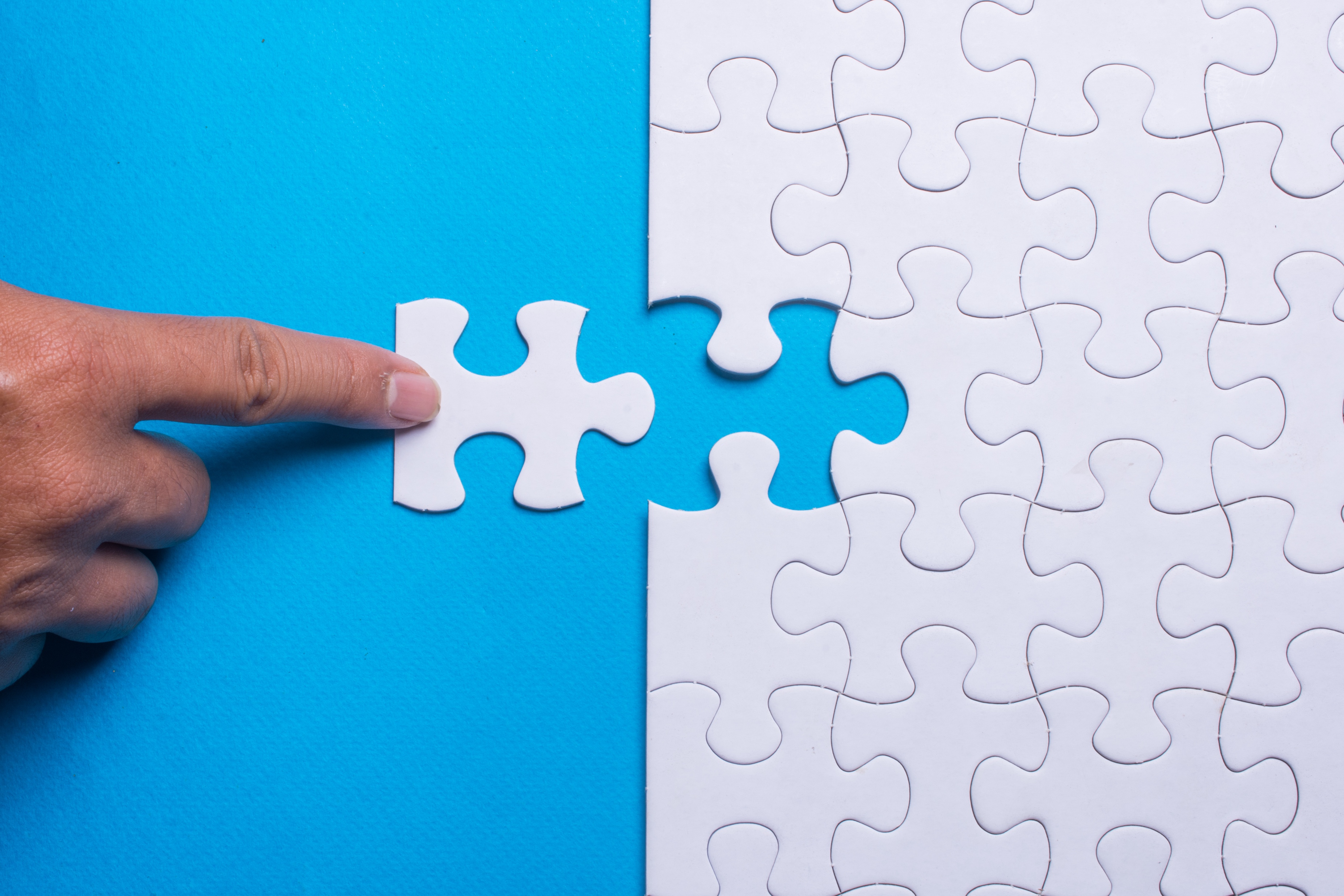 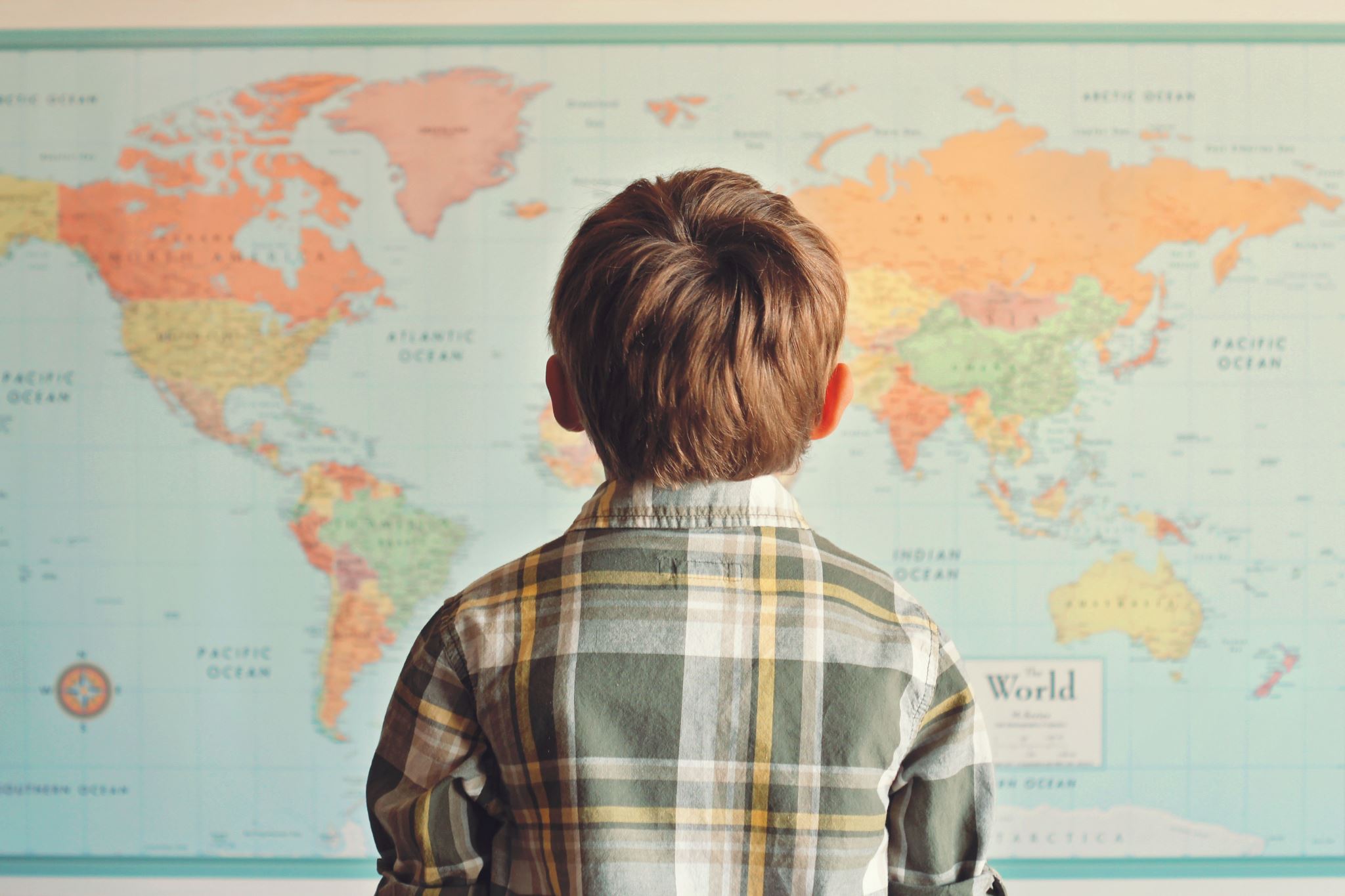 PEOPLE
Inequality they are experiencing


Inequality data
Quantitative
Qualitative
DECISIONS
How they impact people and place


Place & Wellbeing Assessments
Briefing Papers
Leadership & governance
PLACE
All the features that have a positive impact

Place and Wellbeing Outcomes
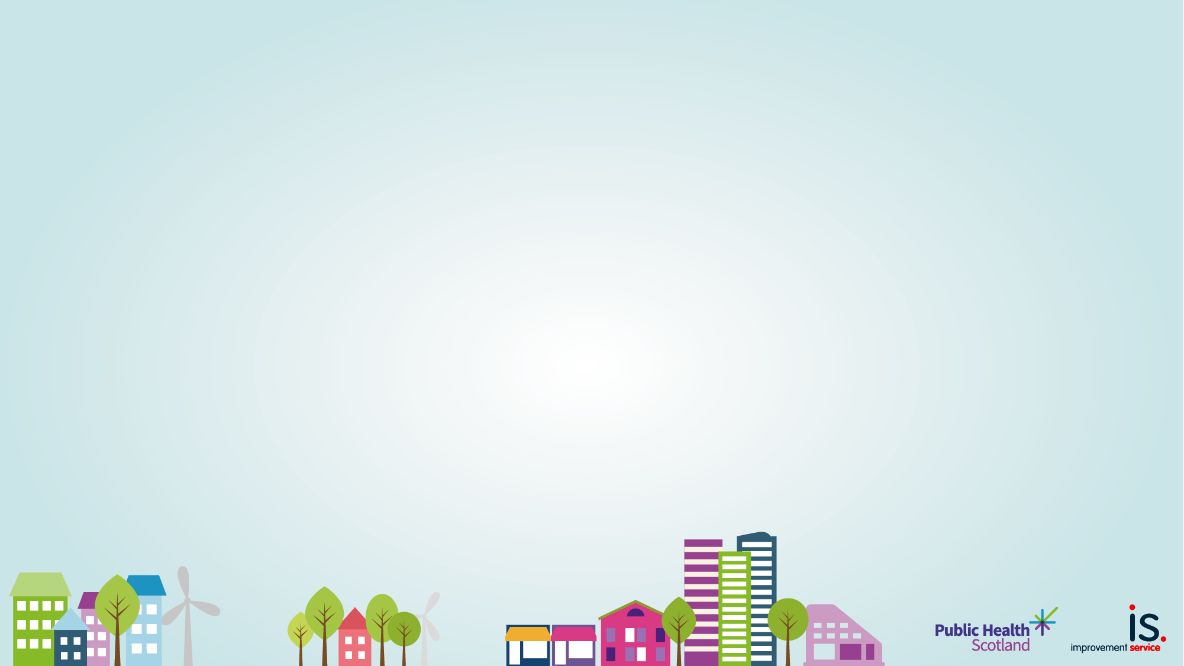 Place and Wellbeing Collaborative
Public Health Scotland
COSLA
Directors of Public Health
Heads of Planning Scotland
Improvement Service
Health Improvement Managers
'A shared ambition to improve the places where we live, work and relax in.'
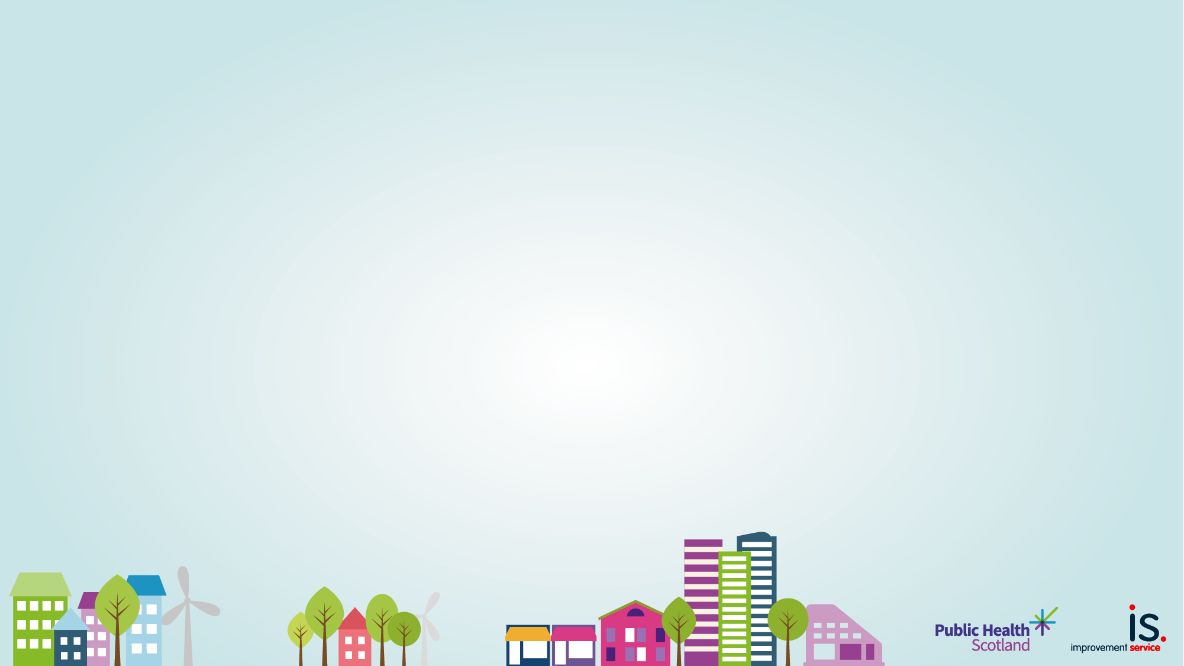 Place and Wellbeing Outcomes
The evidenced and preventative  features every place needs to enable:
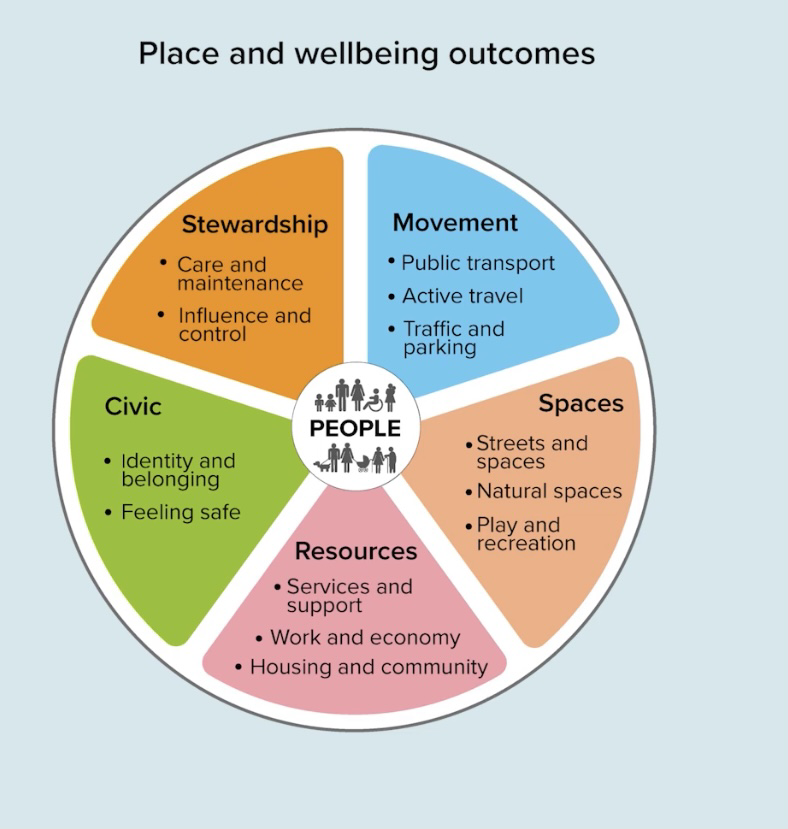 wellbeing of people 
equality
net-zero emissions and sustainability.
TRIPLE WIN!
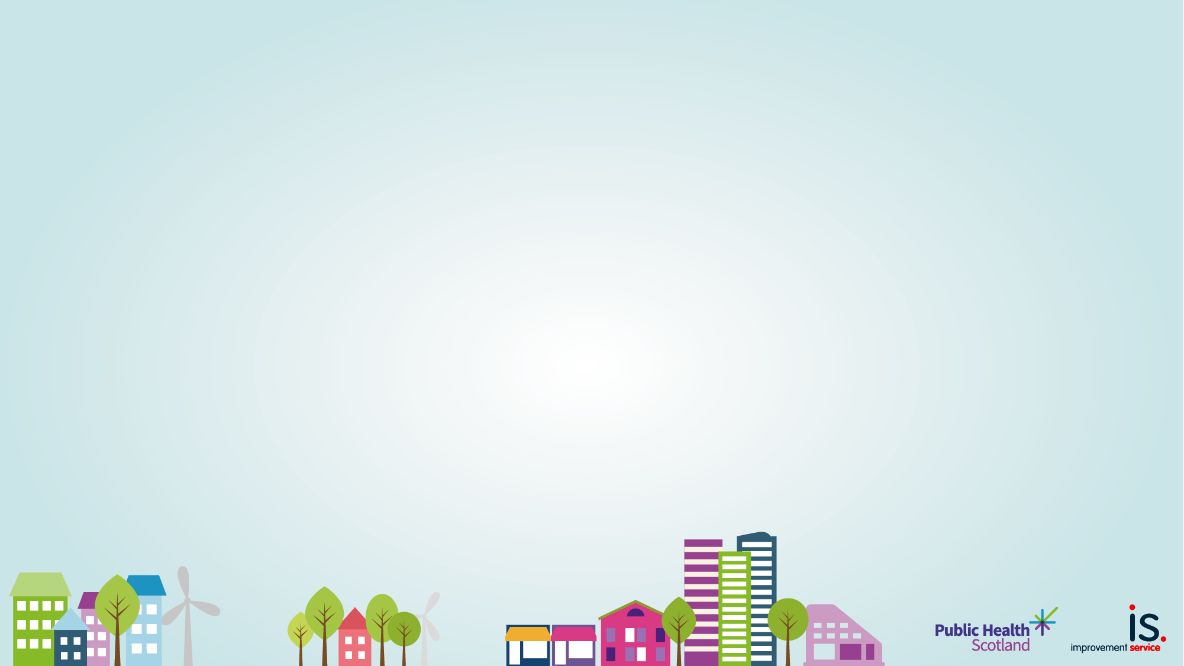 The Place and Wellbeing Outcomes
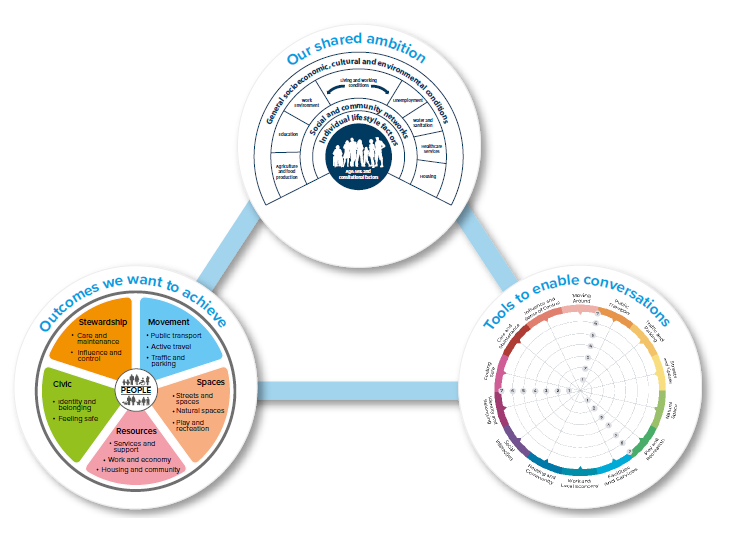 Evidence: 
that shaped the Place Standard Tool  
from the World Health Organisation and 
other UK public health bodies 

All of the Outcomes are interconnected, a need to work across outcomes is critical
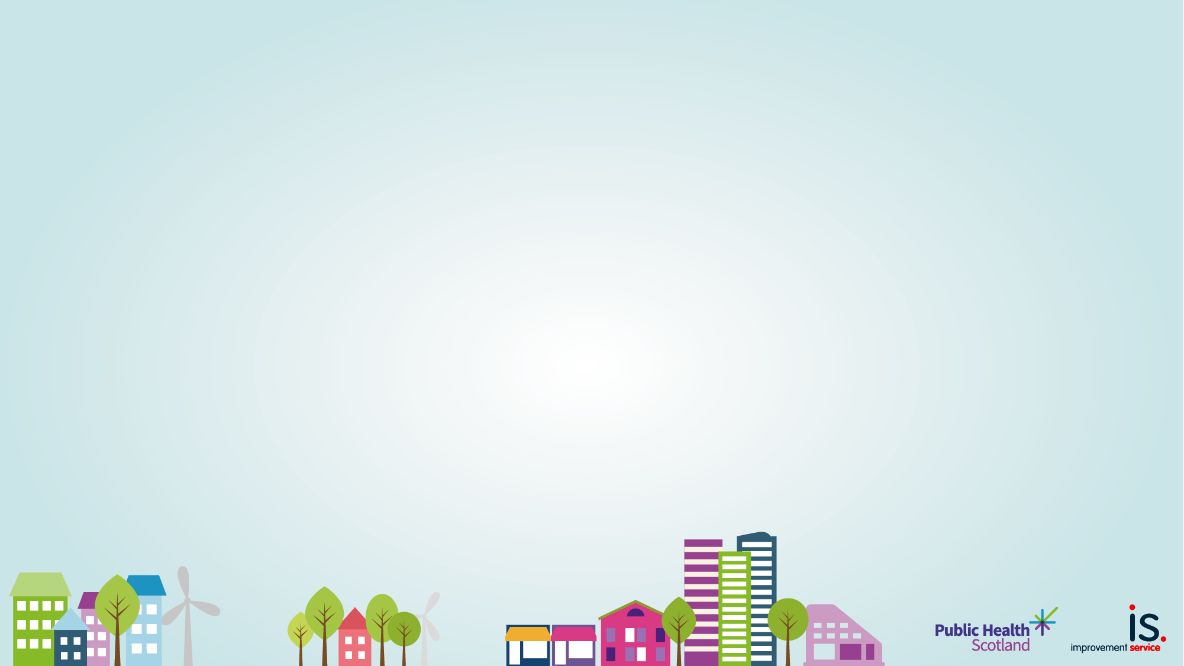 Place and Wellbeing Outcomes context
The Outcomes are the evidenced end result we want to achieve

The place standard tool is how we engage people in conversations about their place and capture perceptions on how they feel the Outcomes are being achieved

Both are underpinned by the same evidence
Tool to capture community insight
Outcomes are the end result we want
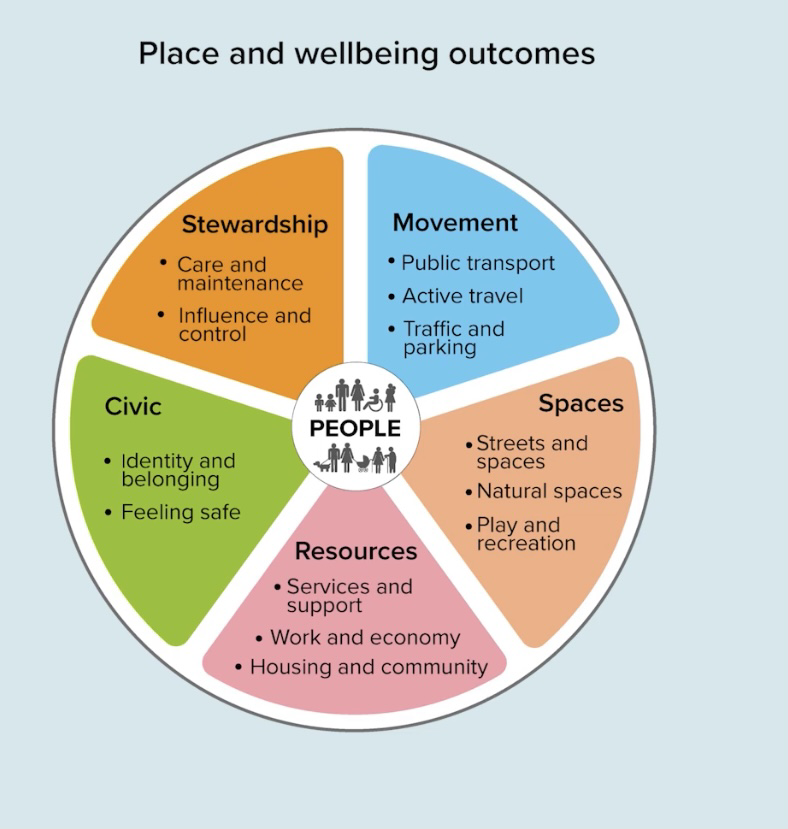 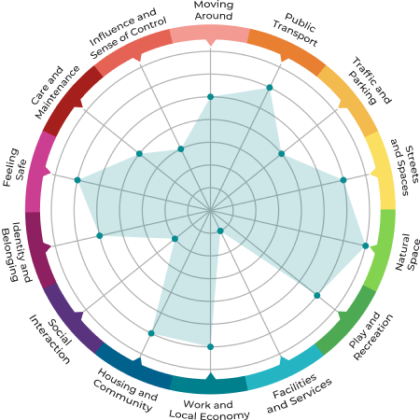 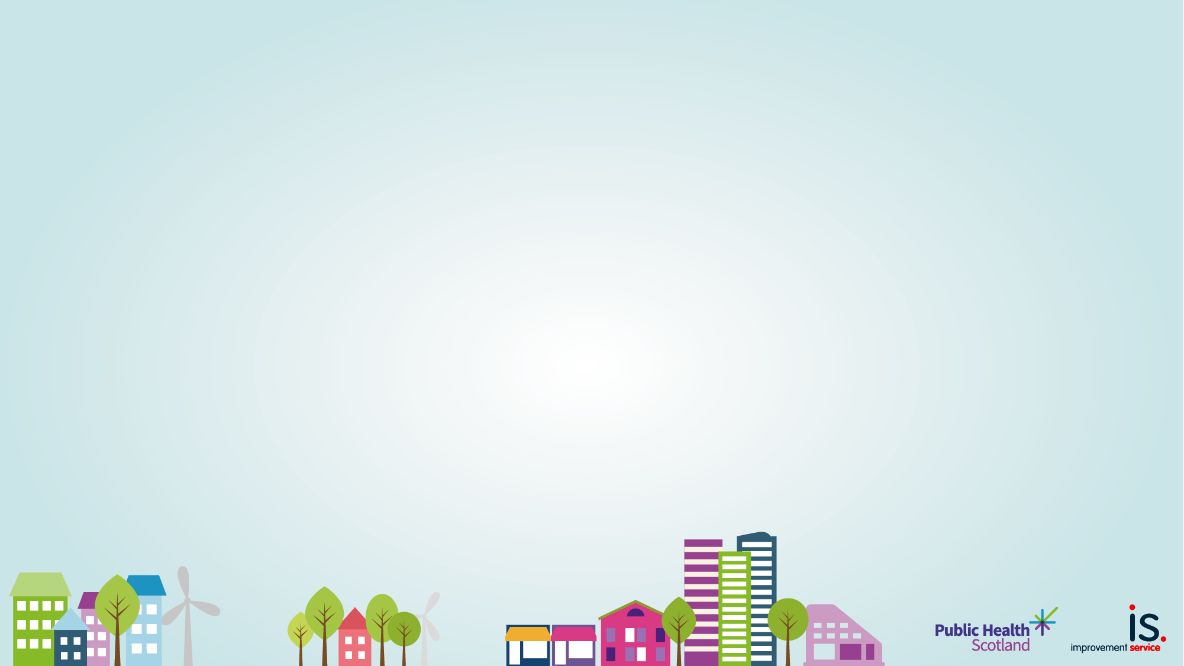 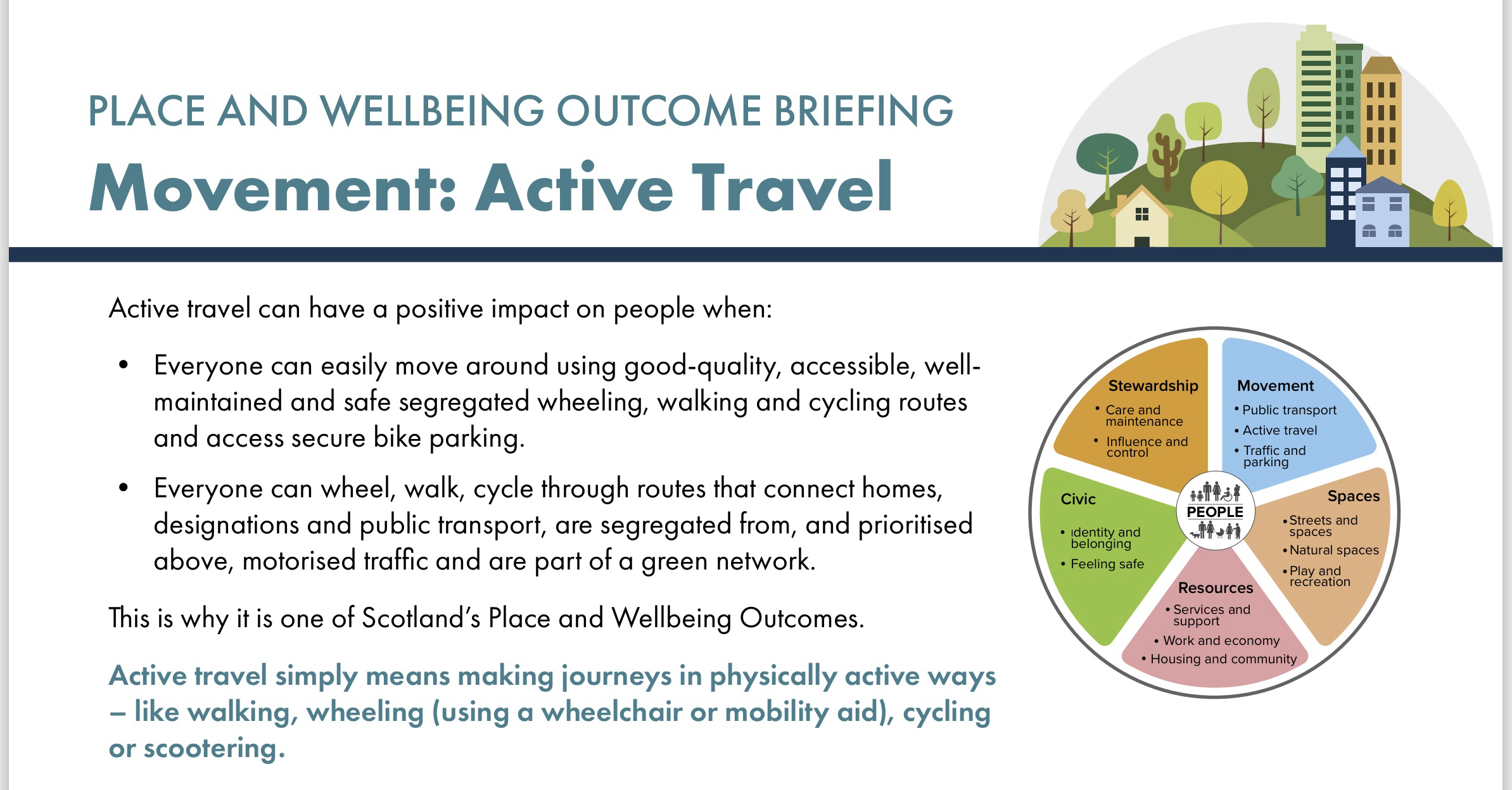 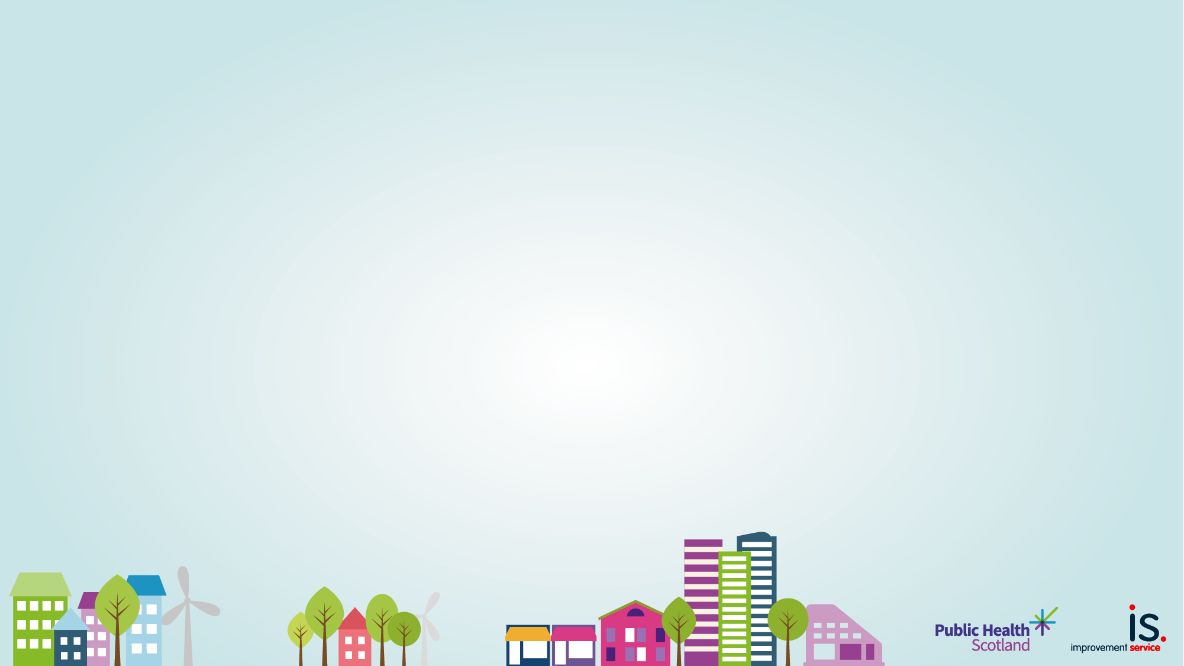 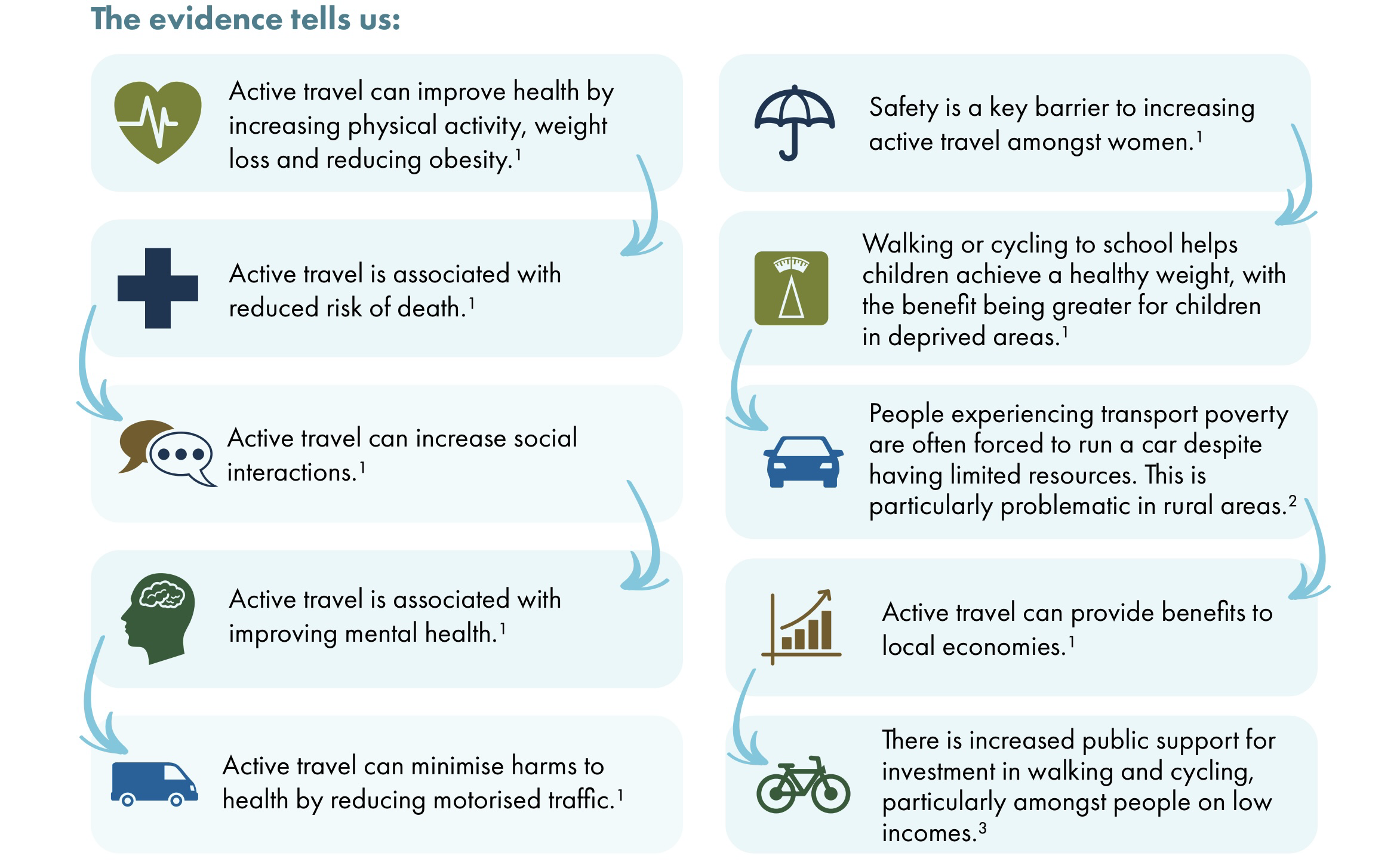 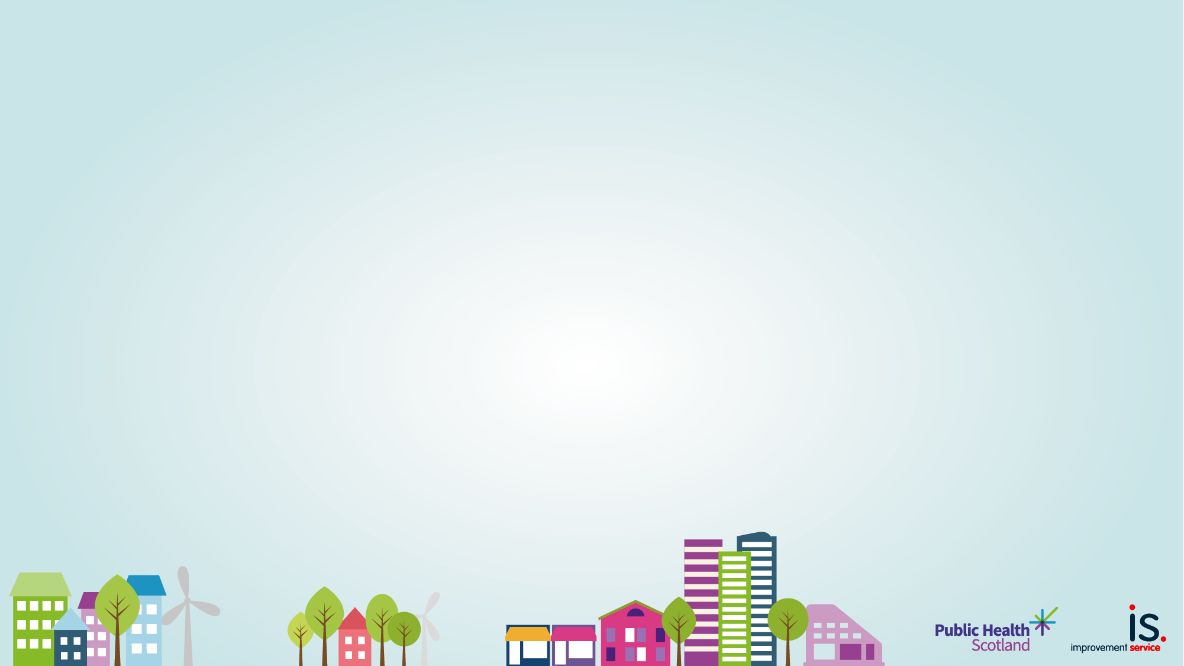 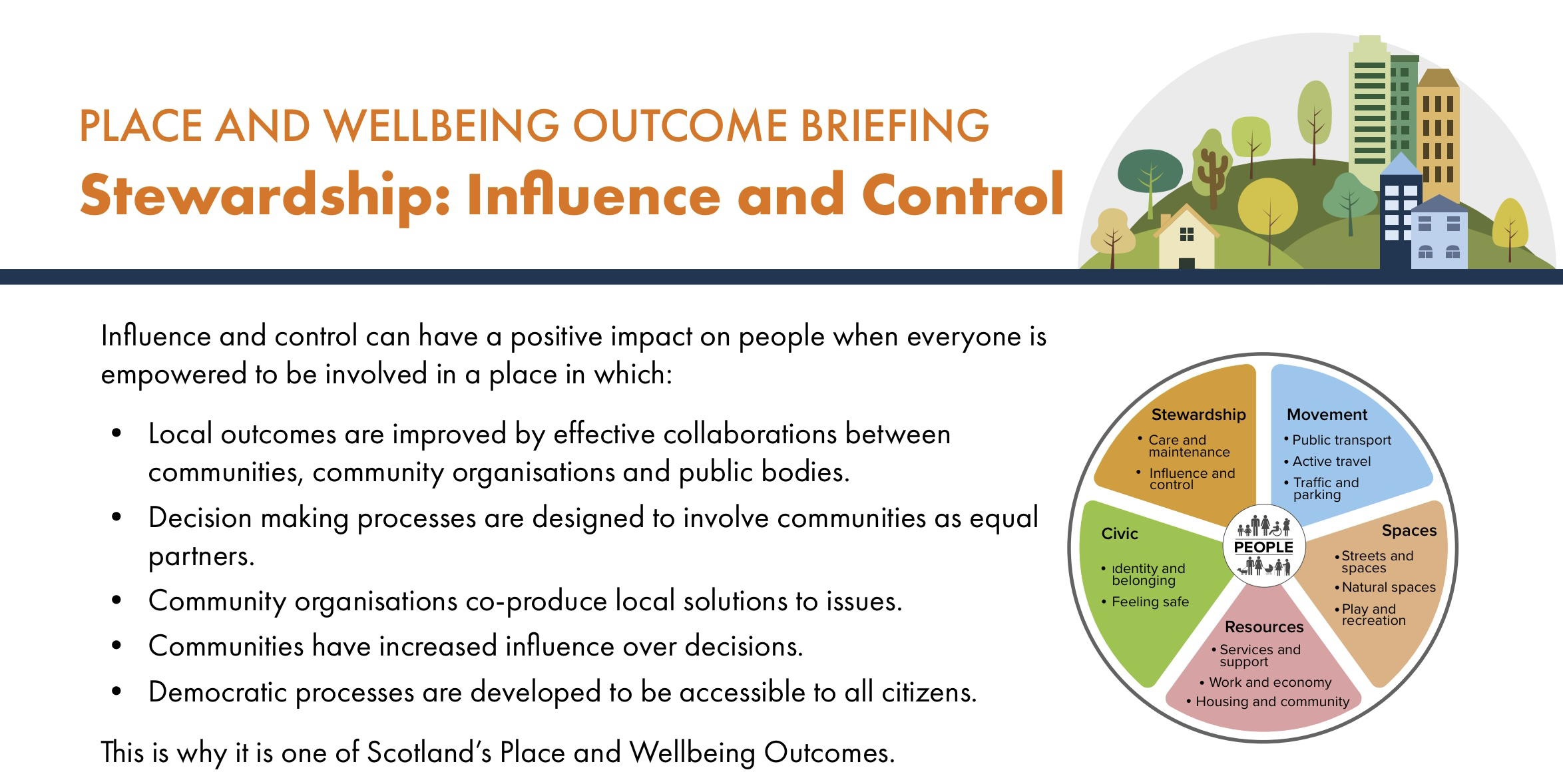 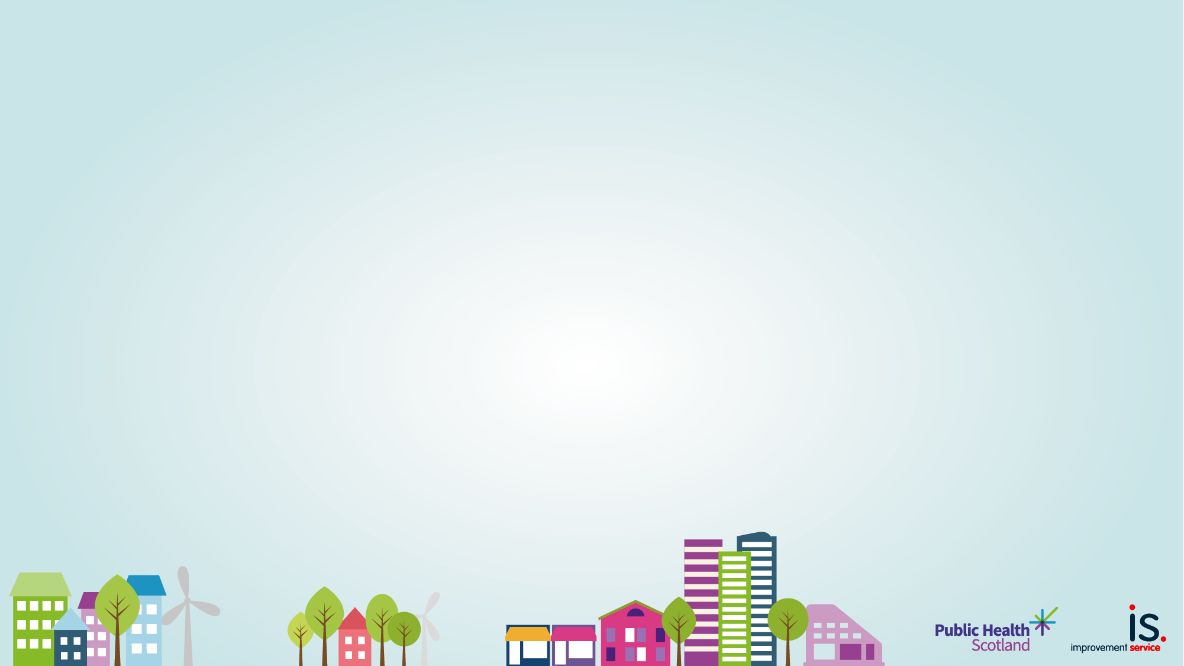 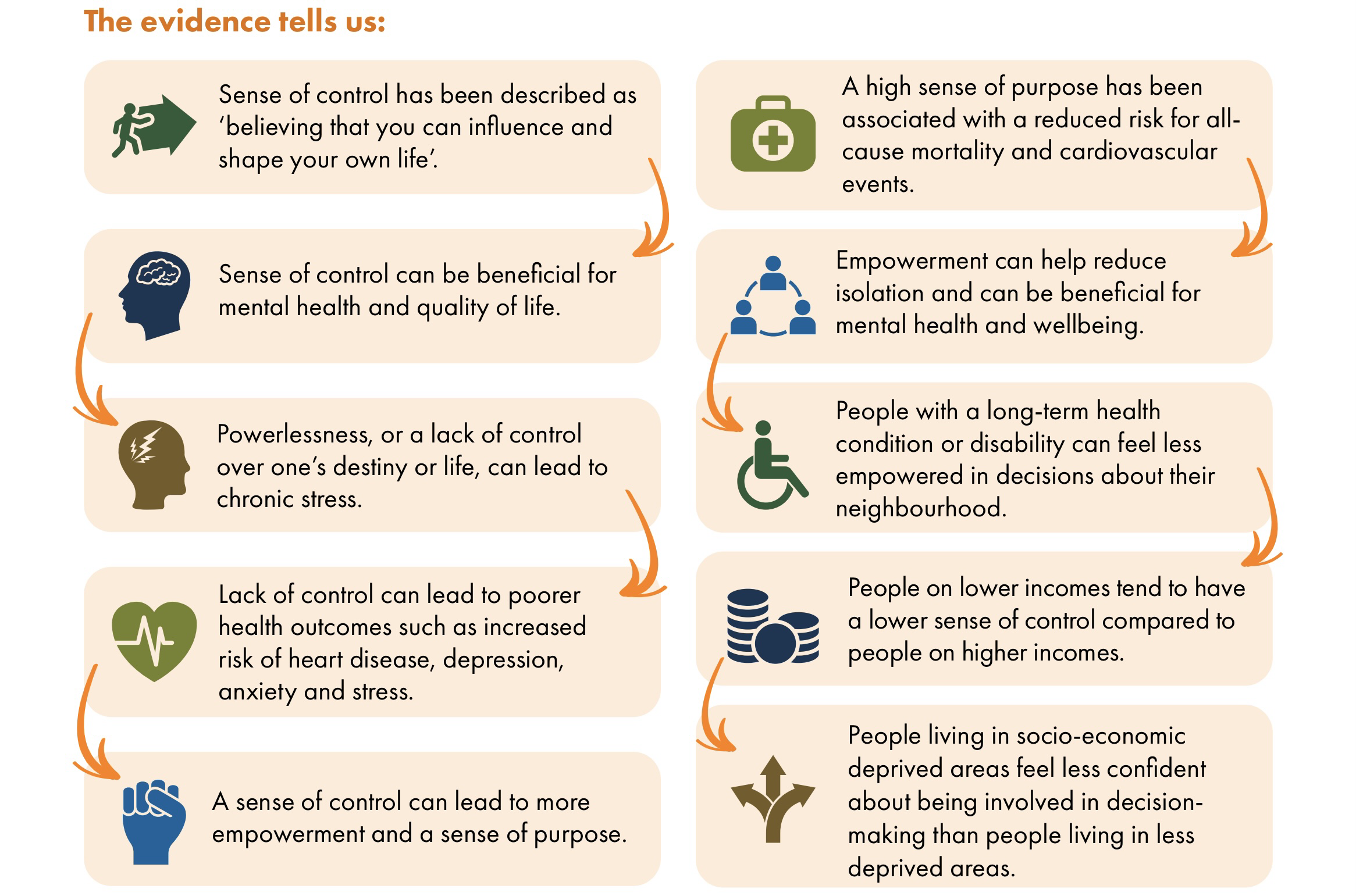 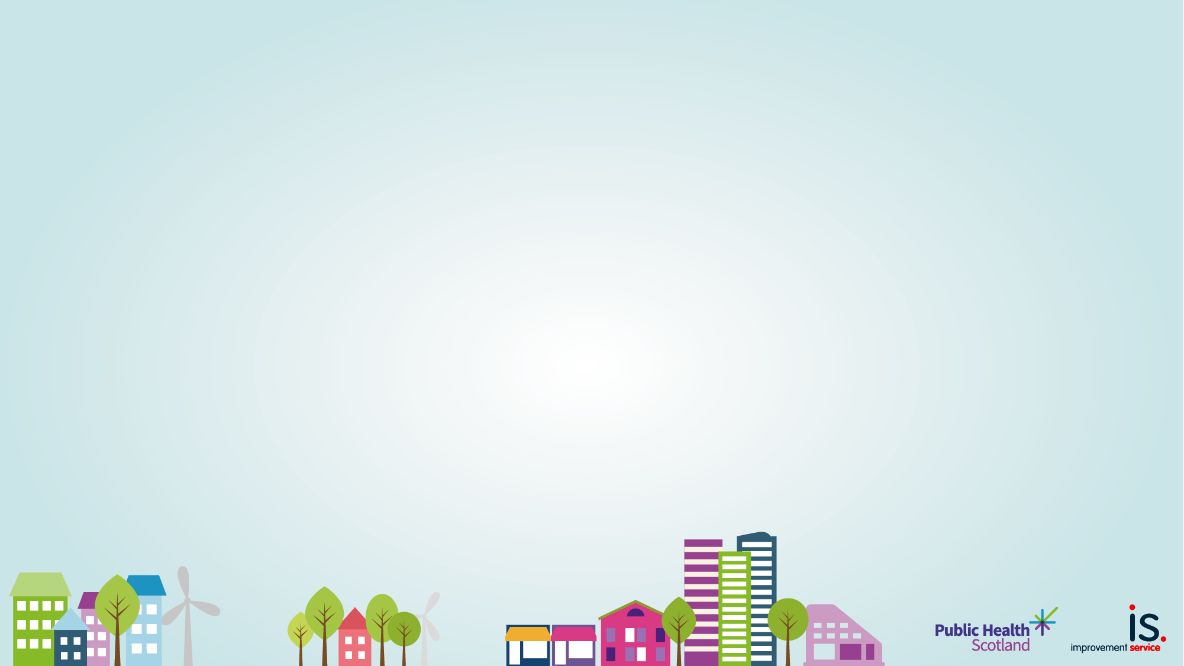 How do the Place and Wellbeing Outcome themes work in real life?
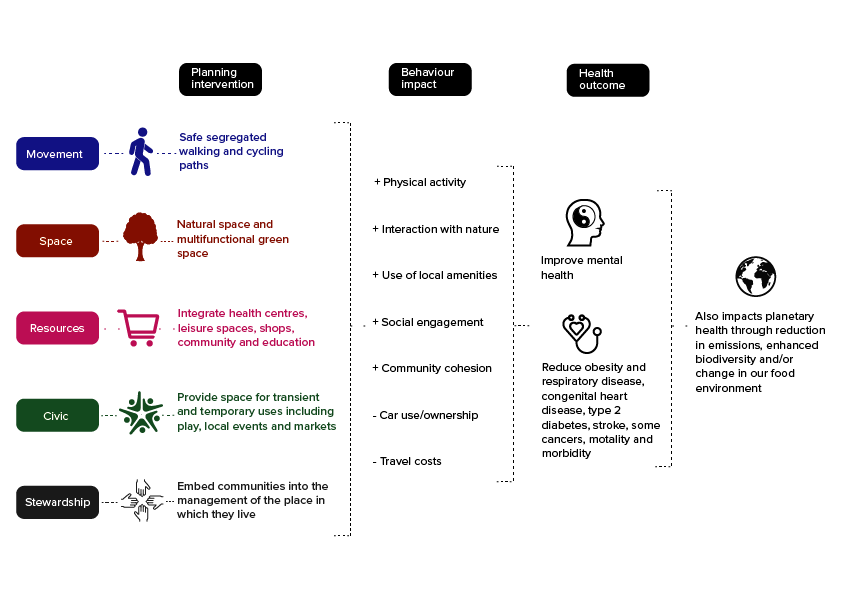 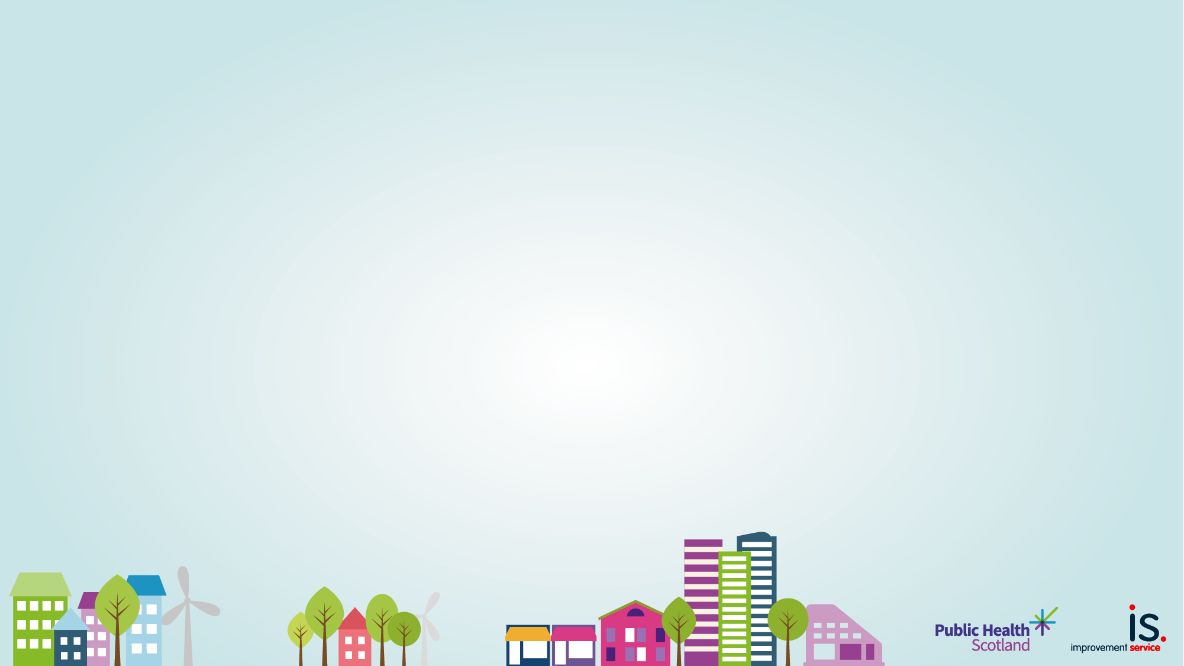 Place and Wellbeing Outcome: Natural Spaces
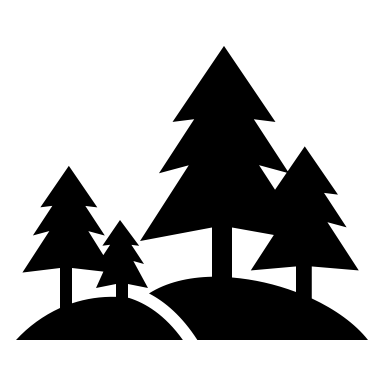 Intervention = Improving access to natural space and multifunctional green space
⬇️ Impact   ⬇️
Health and wellbeing 
+ physical activity
- reducing obesity 
+ improvement in mental health
- reduction in depression and stress
+social engagement
+ healthy maintenance of the immune system
Climate
+ interaction with nature
- air and noise pollution
+ environmental benefits 
+ improved natural flood management
+ community food growing
Inequality 
+community cohesion
+ provides benefits to local economies 
+ ability to contribute to economic environment
The 'triple win'
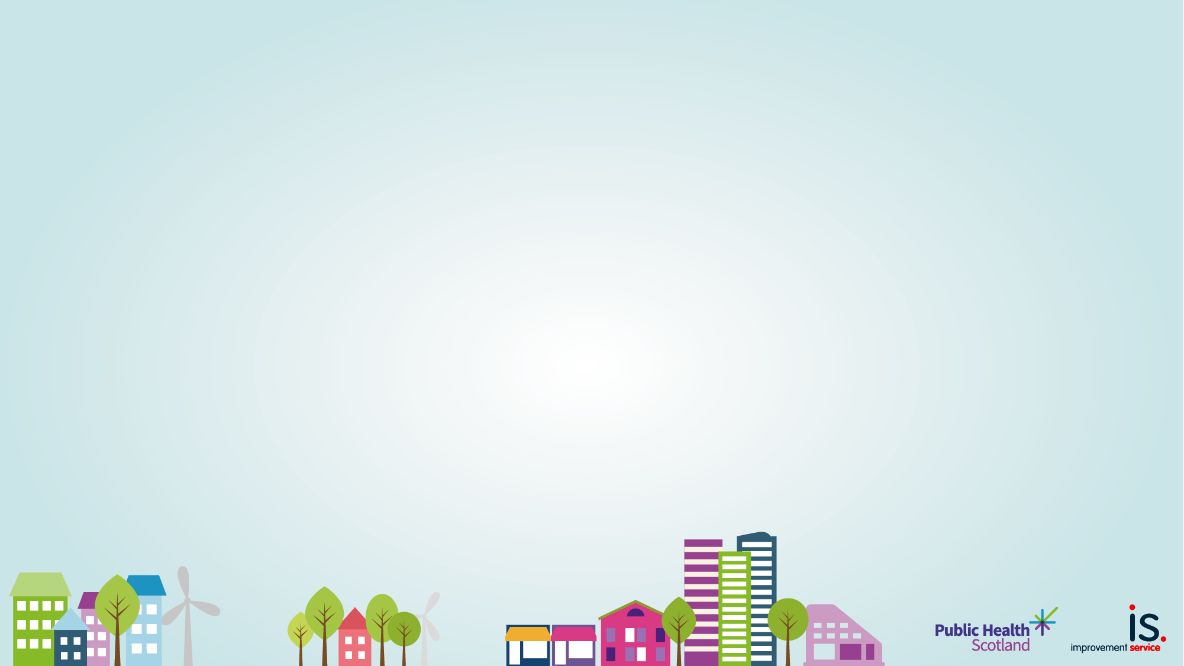 Place and Wellbeing Outcomes
Sustainable Development Goals (SDG)
National Outcomes Framework
National Planning Framework 4
Key policy
Local Living
Public Health Priorities
Net zero emissions targets
A New Future for Scotland’s Towns
Place & Wellbeing Outcomes
Christie Commission
Place Principle
Social Determinants of Health
Key approaches
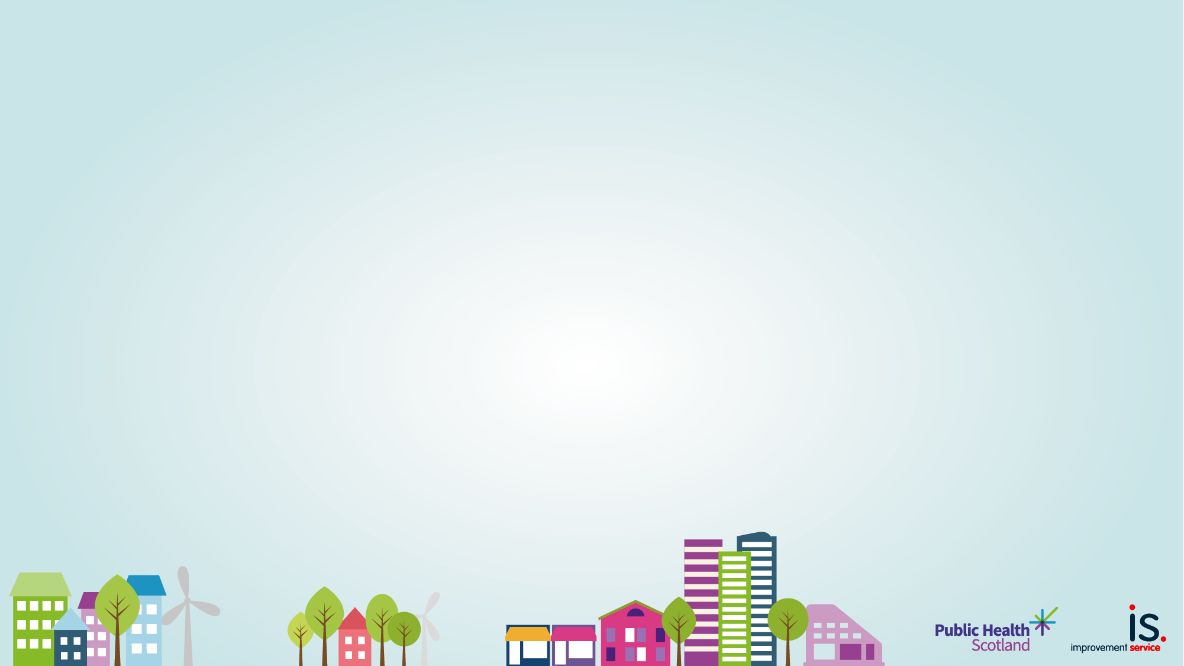 Place and Wellbeing Outcomes Indicators
A core set of indicators that can be measures and reviewed over time to assess the contribution to the delivery of the Place and Wellbeing Outcomes.

Measure and review our delivery of a place where people can thrive.
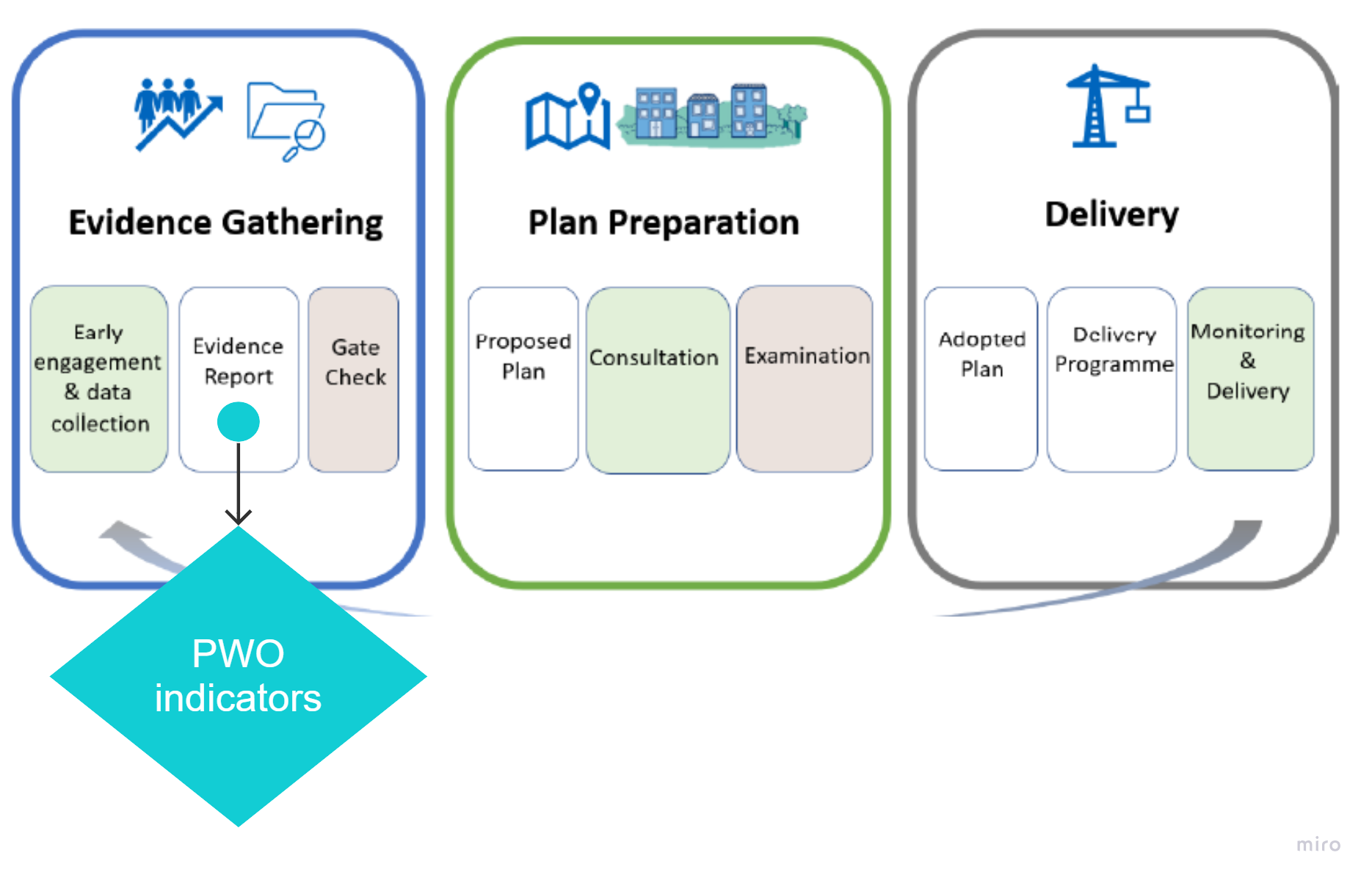 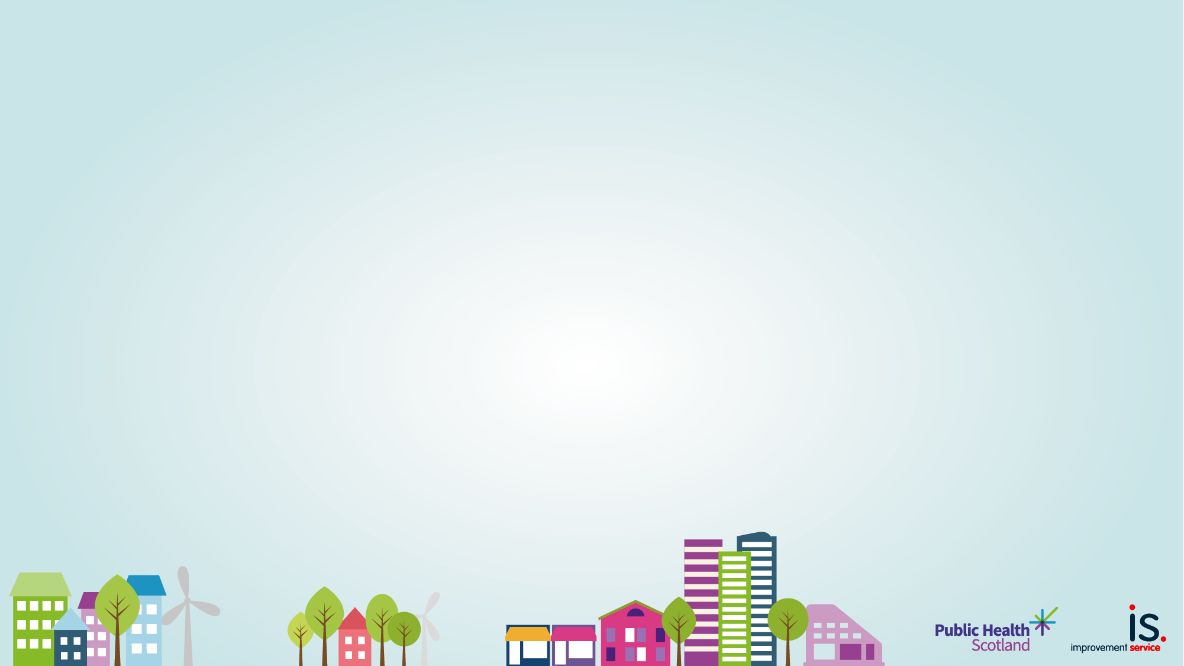 Place and Wellbeing Outcomes
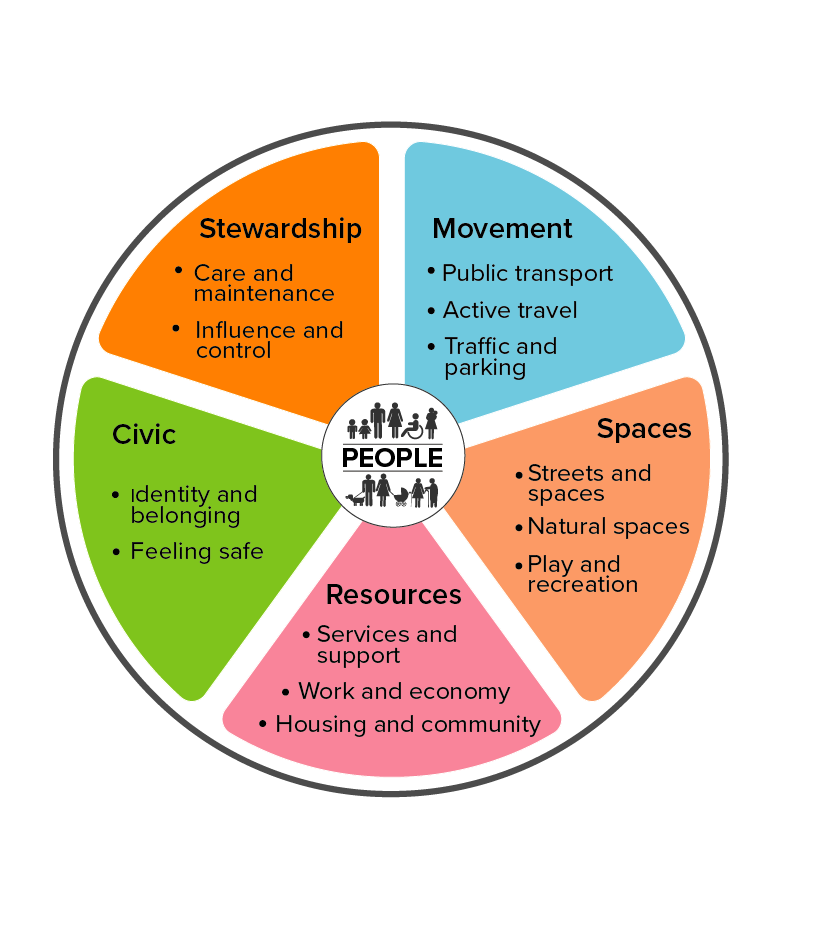 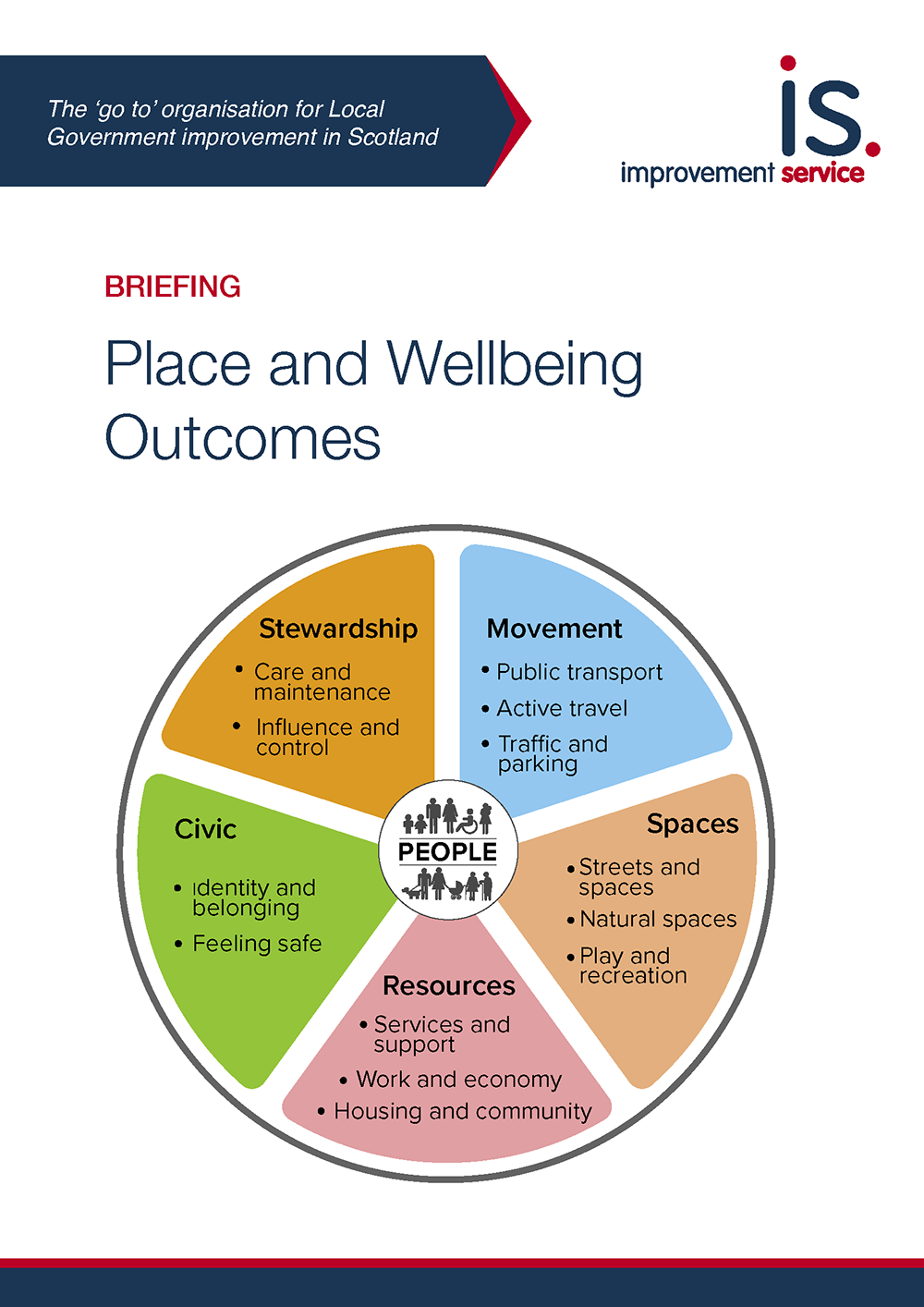 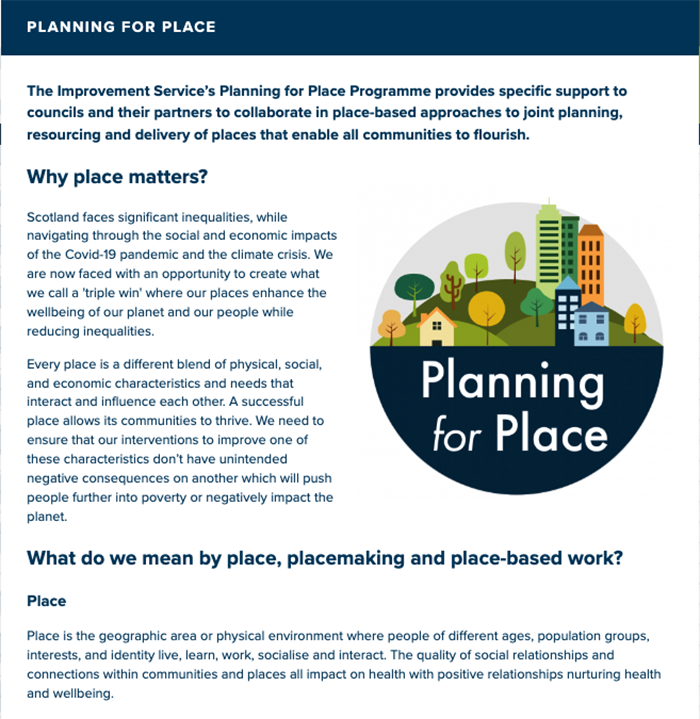 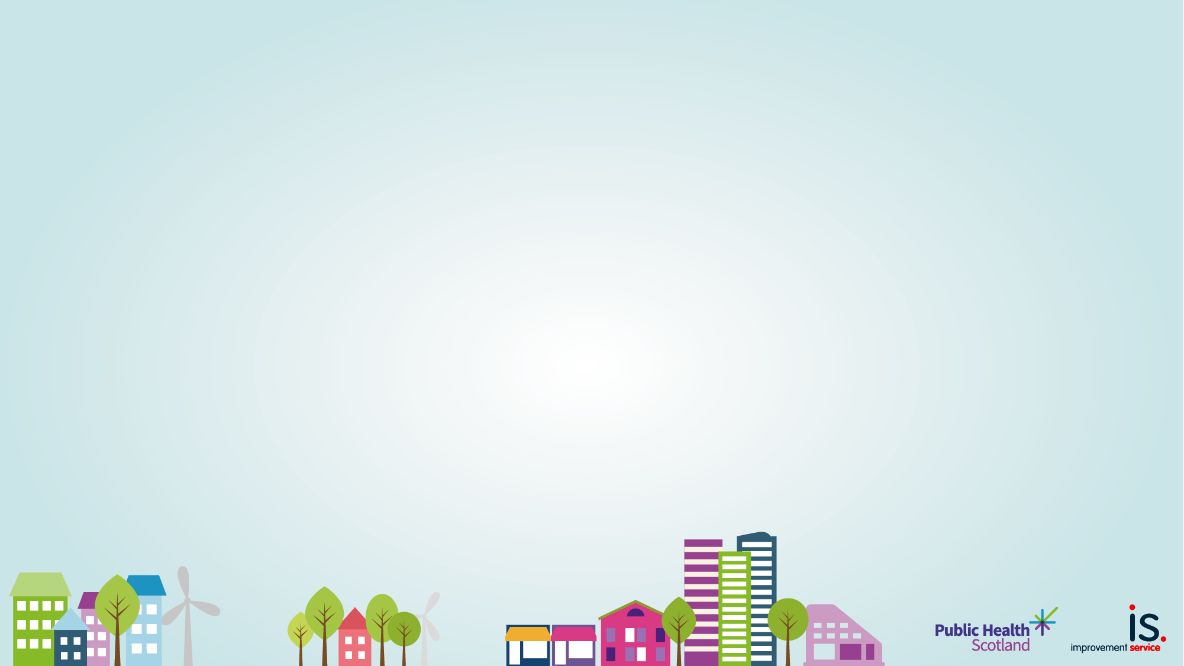 Place and the Place and Wellbeing Outcomes
✔️ Masterclass 1
✔️ Why have them and what are they
✔️ How to use them: Shaping Places for Wellbeing Programme
[Speaker Notes: Slide summarising the programme activity]
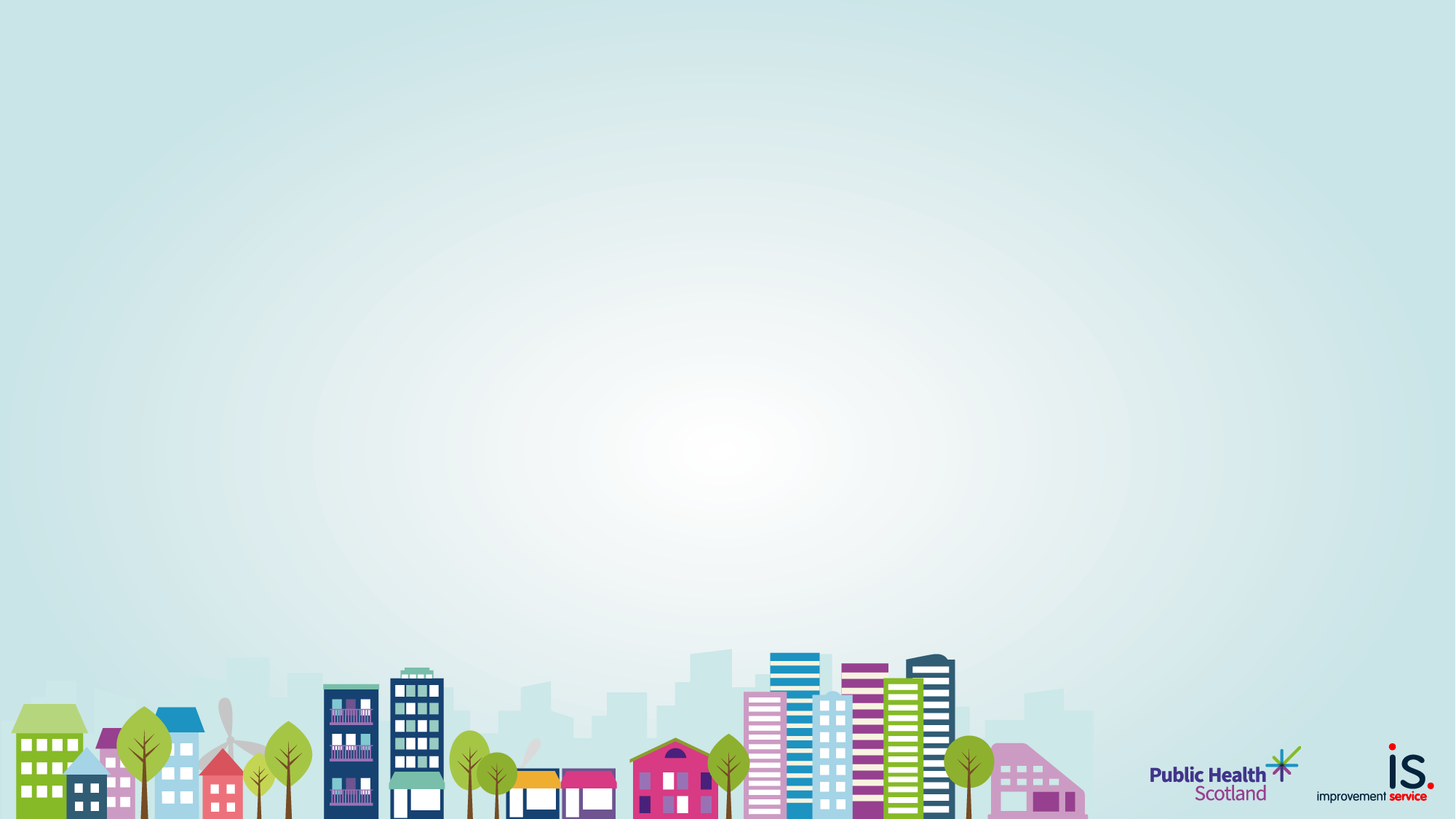 Three activities:
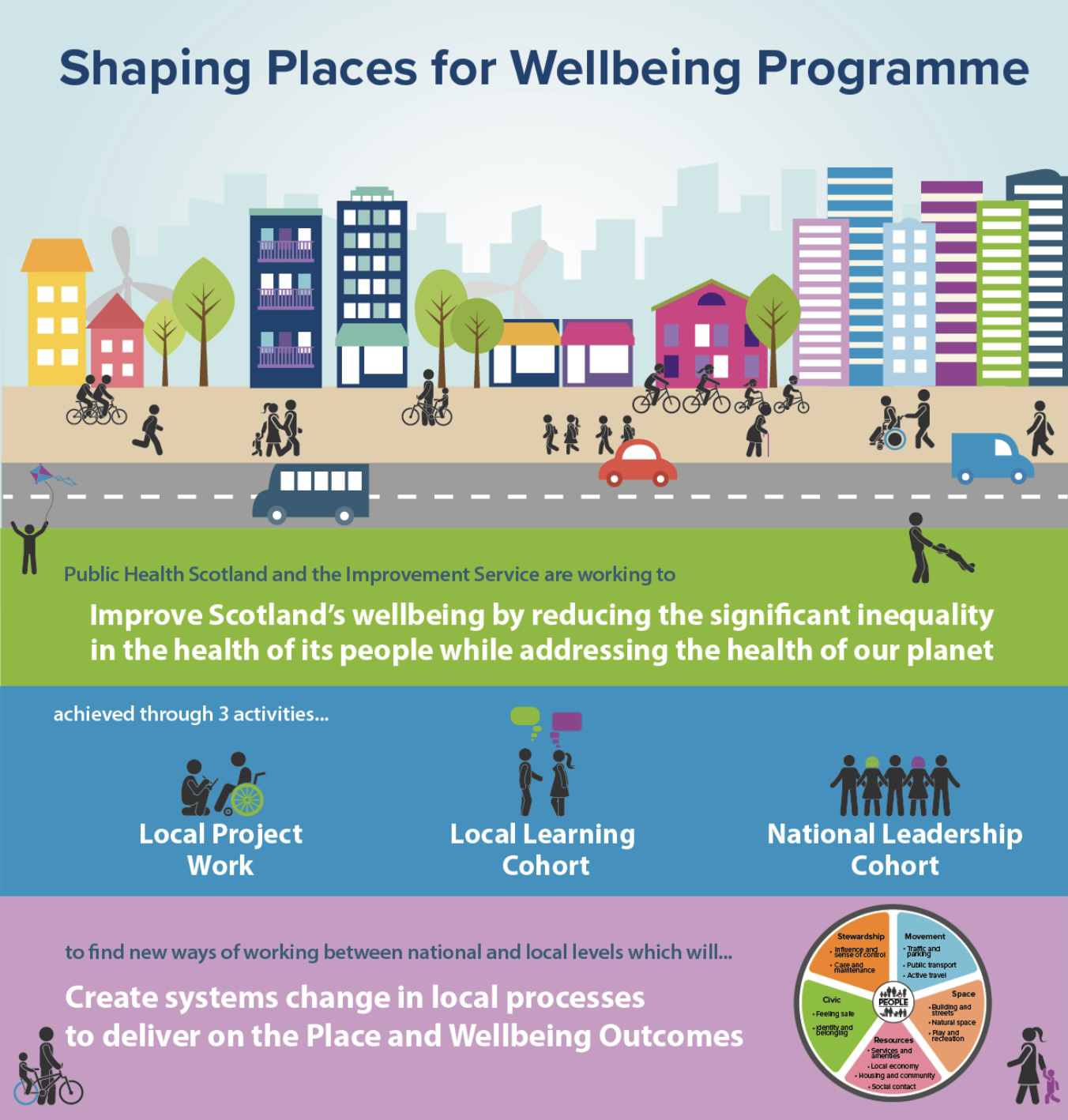 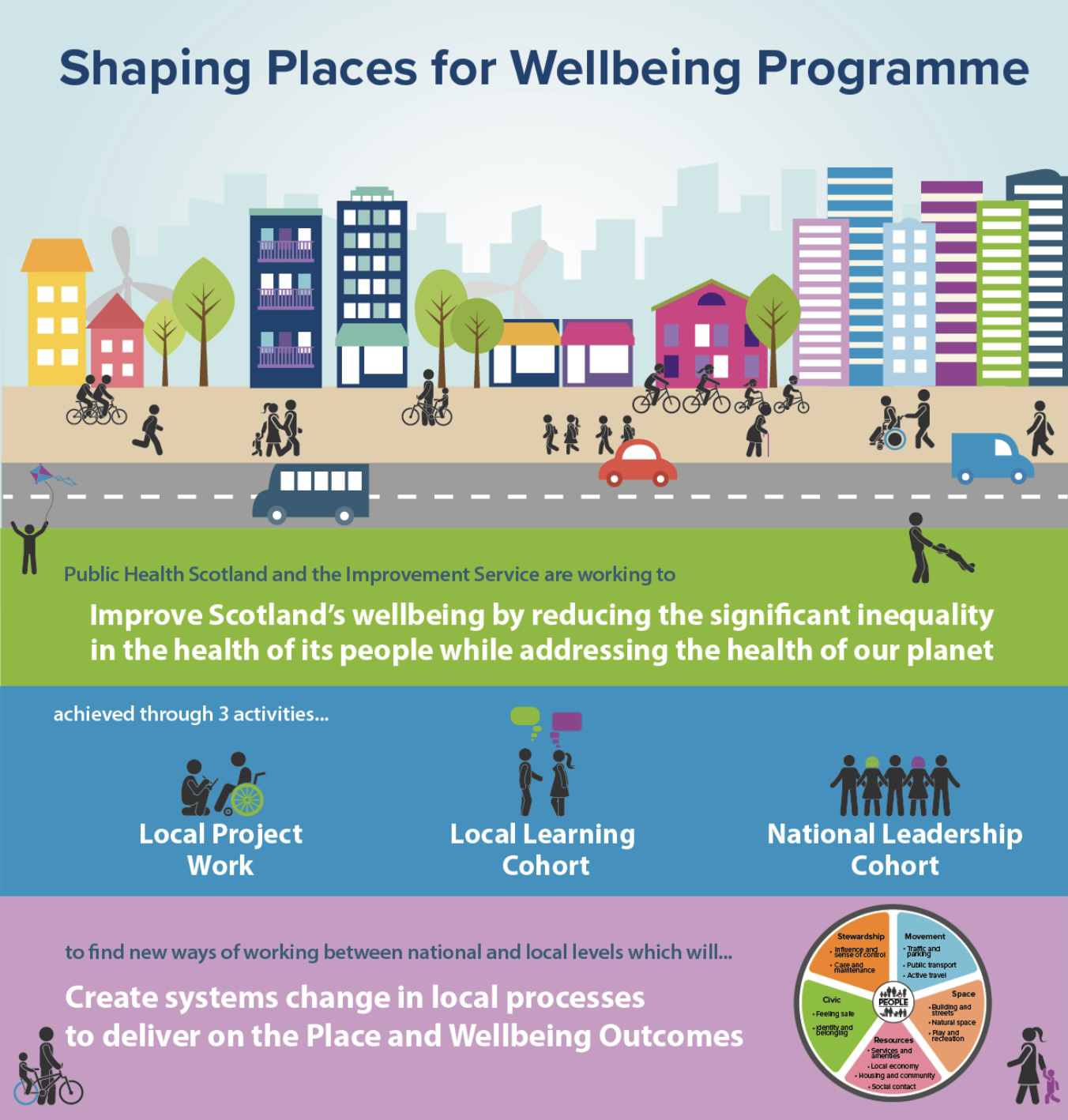 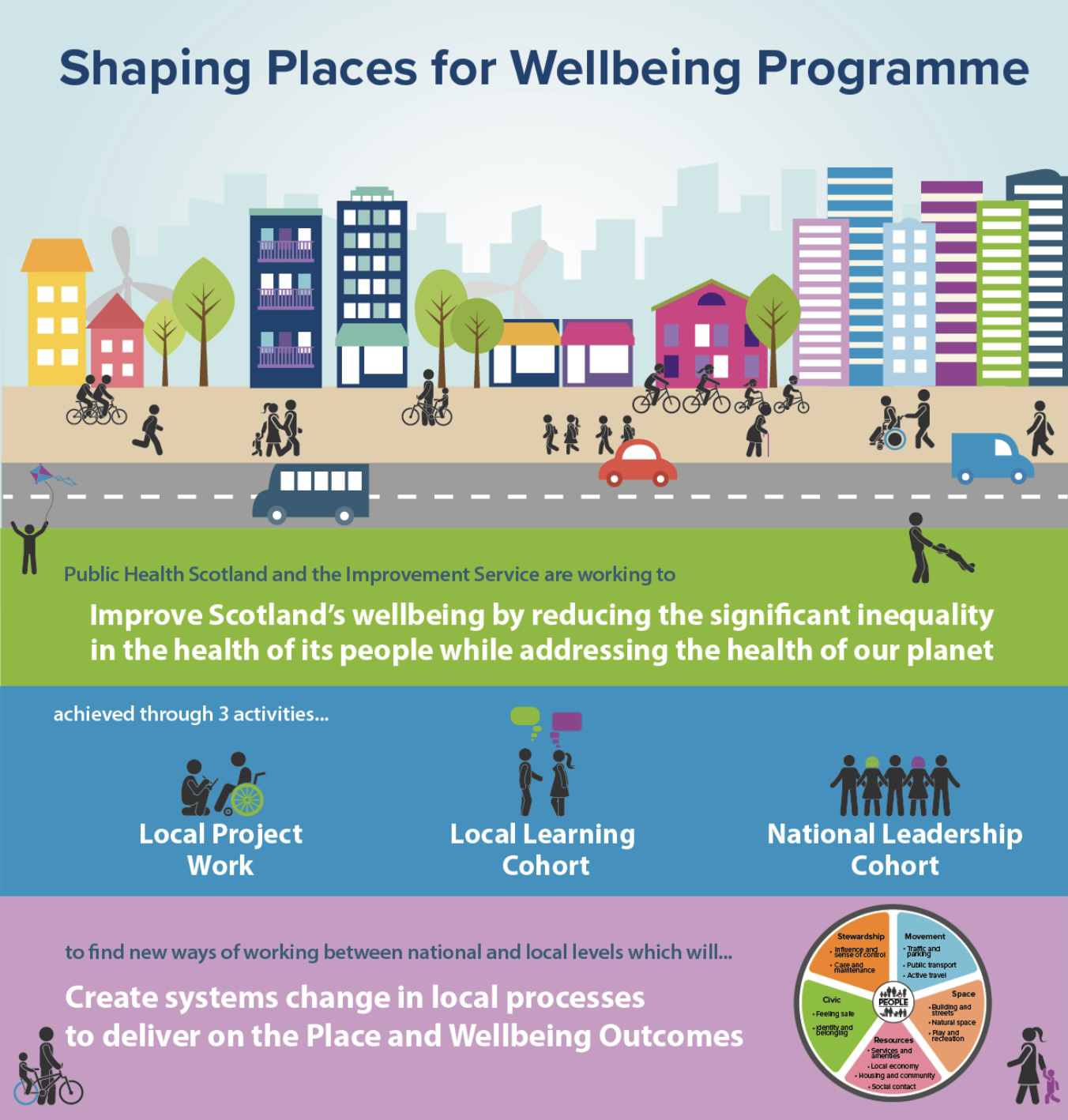 Replication
Reflection, learning, sharing between Project Towns

All Towns Steering Groups

“How to” Guides enable replication
Confidence
Causes of change
Representatives from:
Scottish Govt Directorates
All COSLA Boards
Public Health Scotland
Improvement Service
Health Foundation
Council and NHS Board in Project Towns:
Alloa
Ayr
Clydebank
Dalkeith
Dunoon
Fraserburgh
Rutherglen
[Speaker Notes: Use these slides to what suits you presentation – don't need to include them all]
Shaping Places for Wellbeing  approach
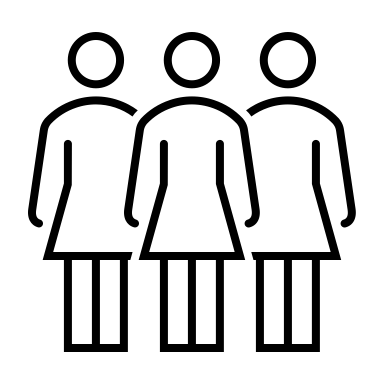 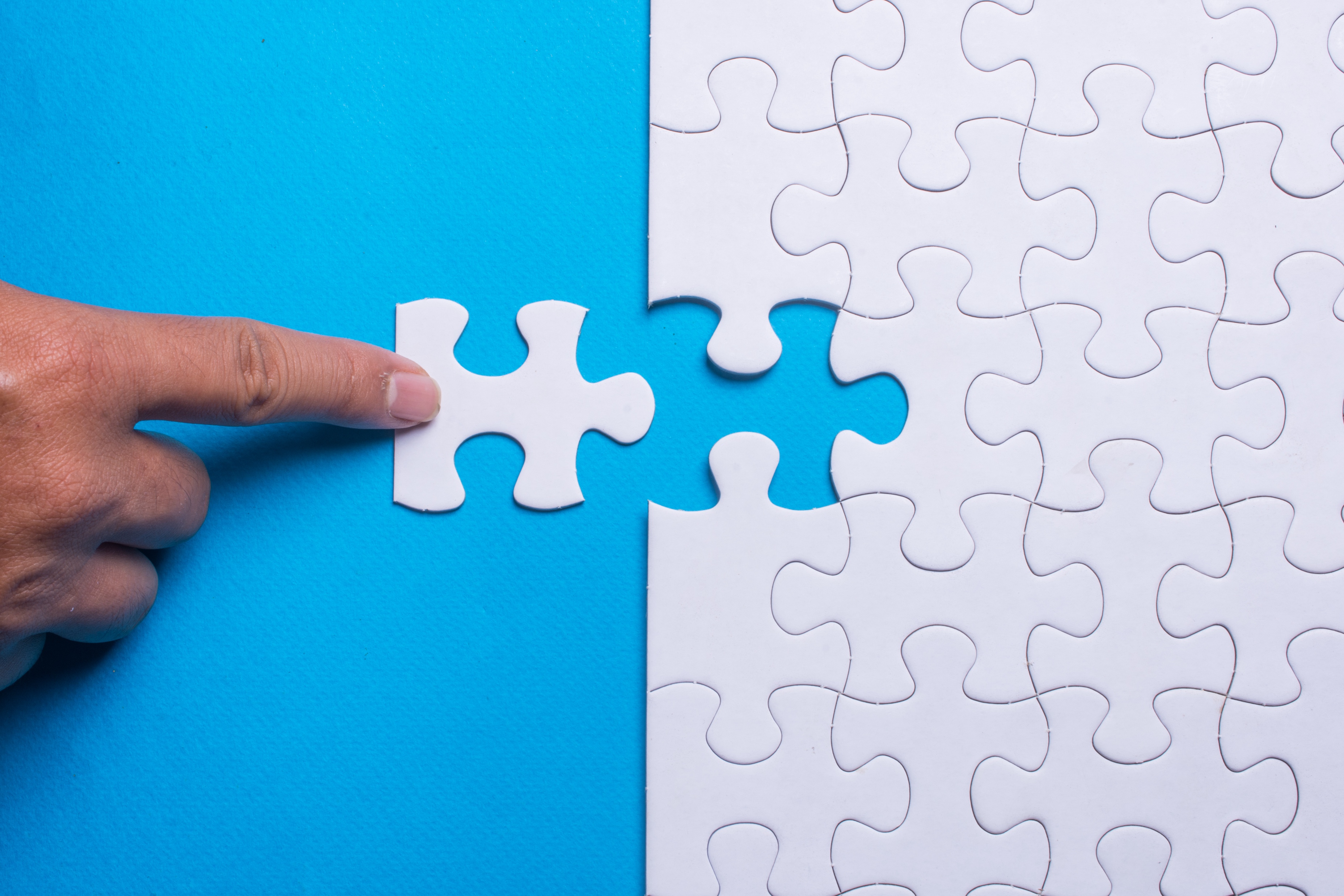 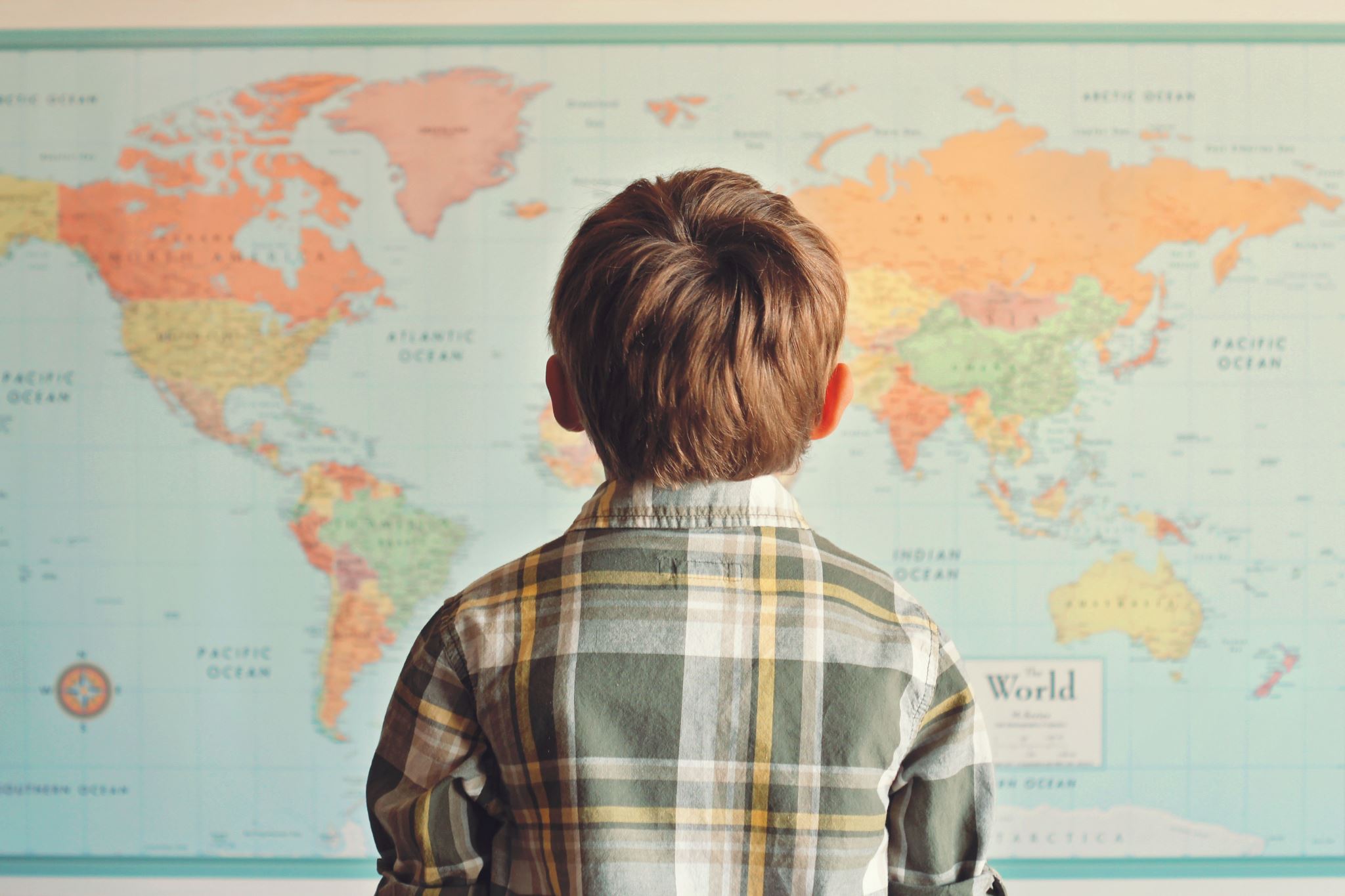 PEOPLE
Inequality they are experiencing


Inequality data
Quantitative
Qualitative
DECISIONS
How they impact people and place


Place & Wellbeing Assessments
Briefing Papers
Leadership & governance
PLACE
All the features that have a positive impact

Place and Wellbeing Outcomes
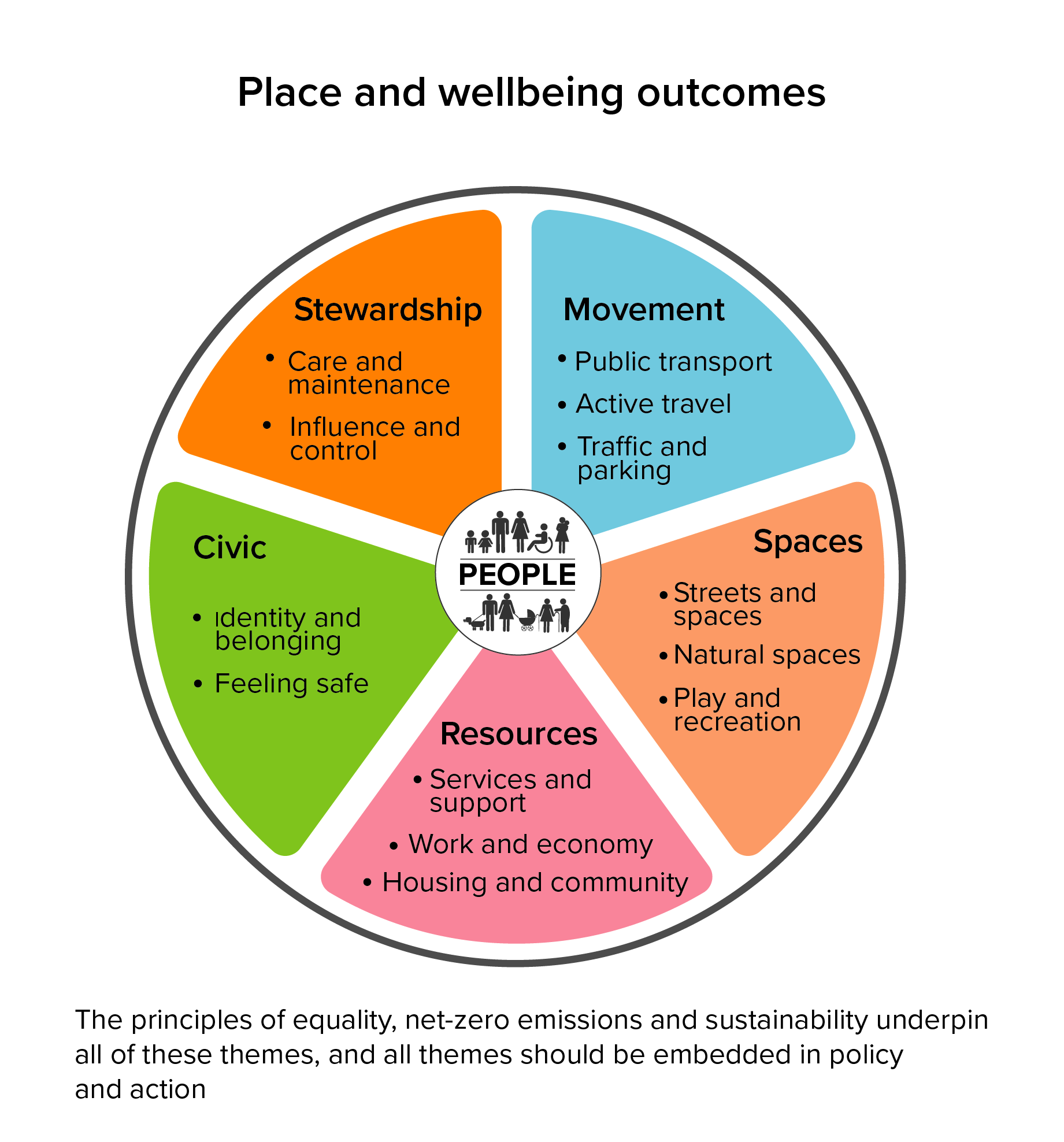 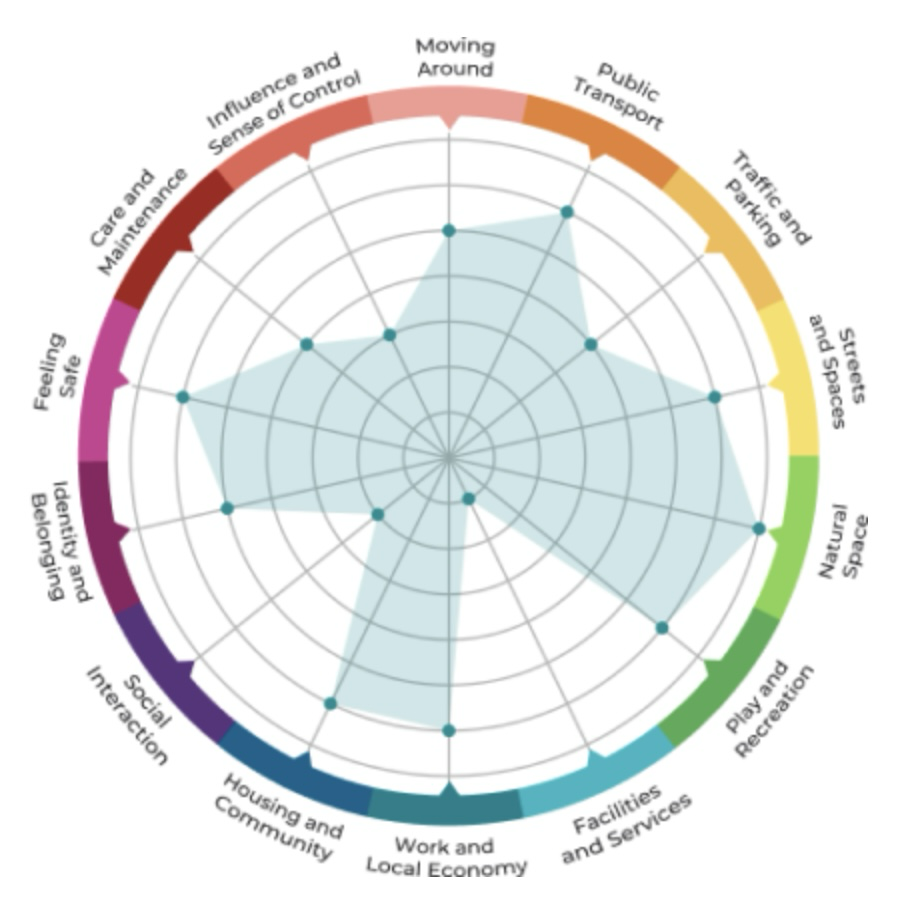 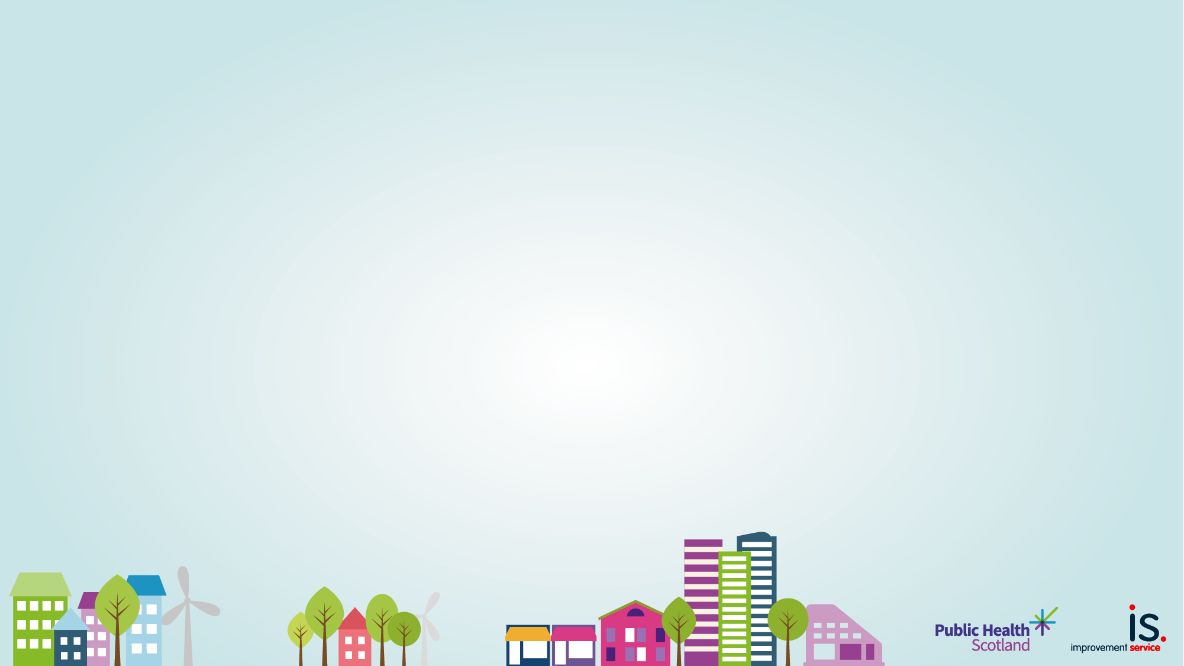 Decisions: Place and Wellbeing Assessments
Strategies, plans and proposals
What could be done to improve impact on place and, thus, wellbeing?
How does the plan, policy or decision impact on each of the Place and Wellbeing Outcomes?
How does it impact on those population groups most impacted by inequalities?
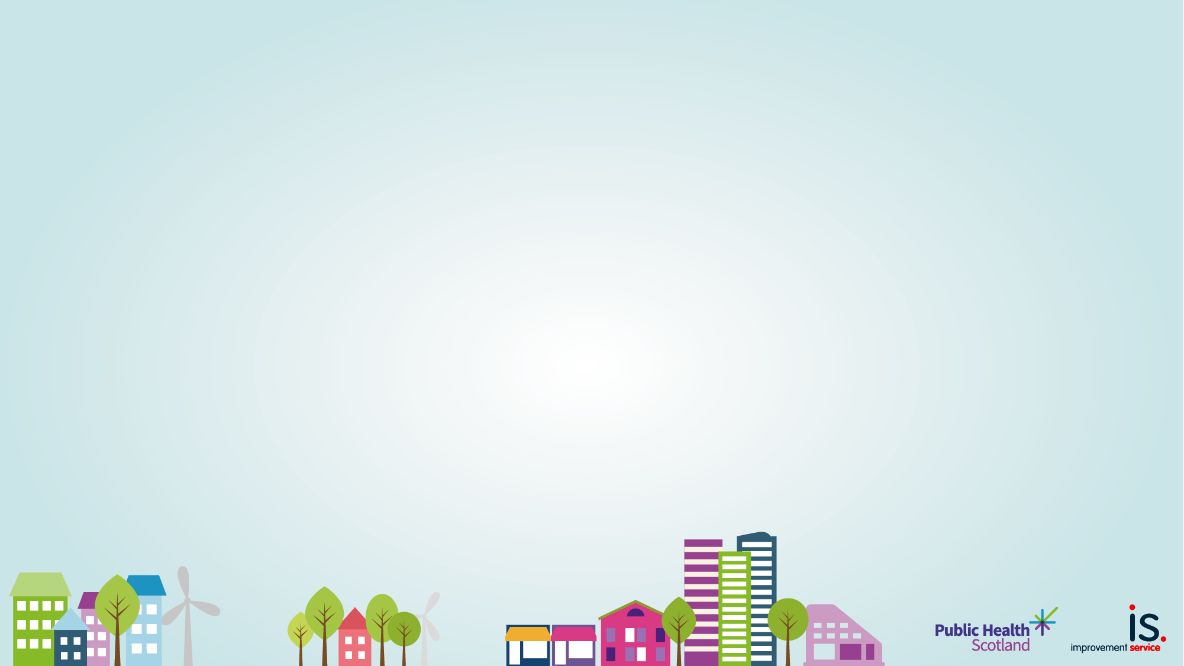 Decisions: Place and Wellbeing Assessments
Dunoon Active Travel Hub
Increases access to walking, wheeling and cycling opportunities
Active Travel
Public Transport
Play and Recreation
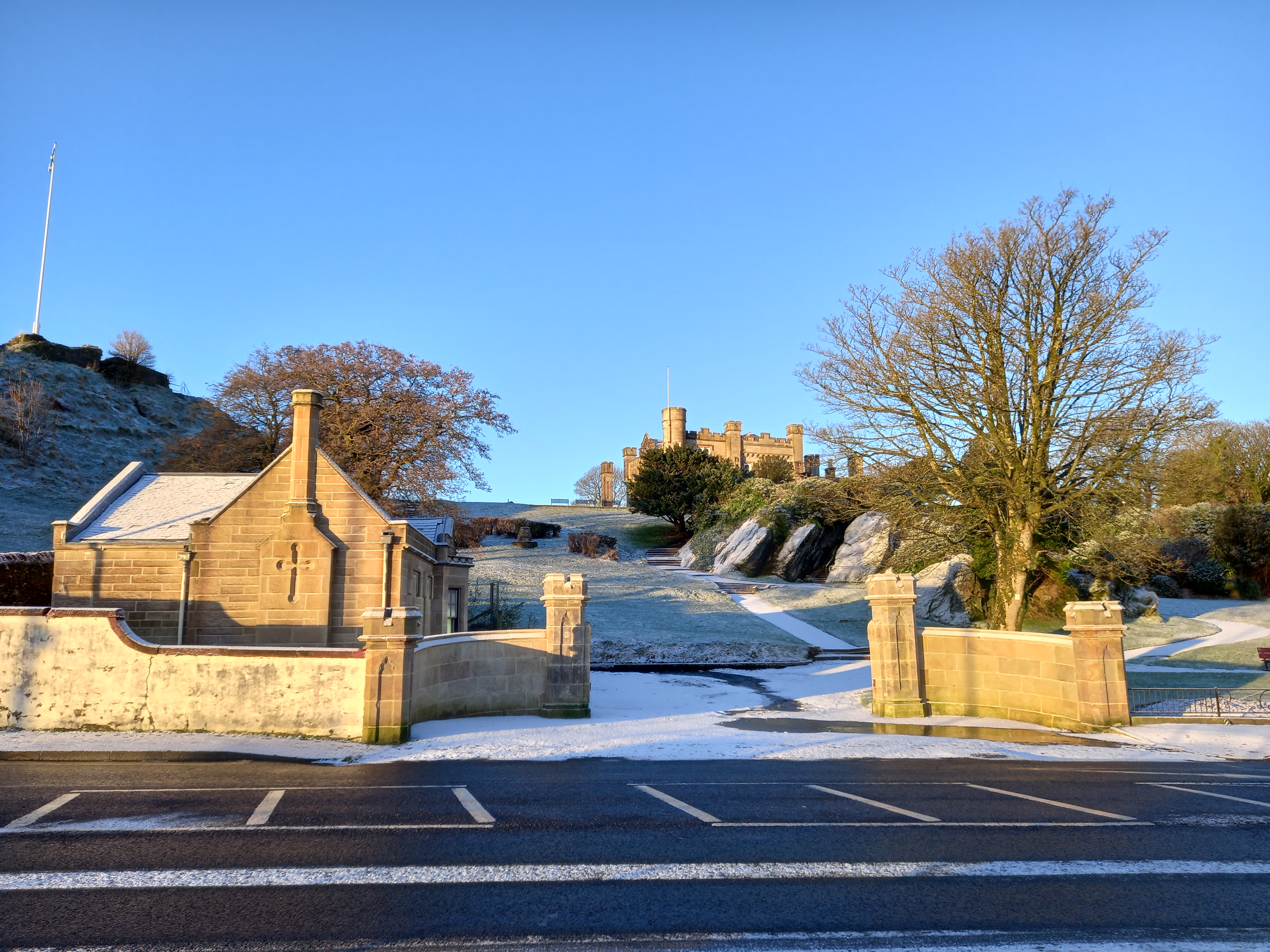 Sense of Belonging
Services and Support
Street and Spaces
Provides space for people to come together
Collaboration between Council and community organisation with local knowledge
Improves the welcome to the town by upgrading and celebrating heritage
Work and Economy
Sense of Belonging
Volunteers involved in refurbishment using traditional skills
Influence and Control
Sense of Belonging
Sense of belonging
Work and Economy
Services and Support
Feeling Safe
Place: what we need to get right in every place
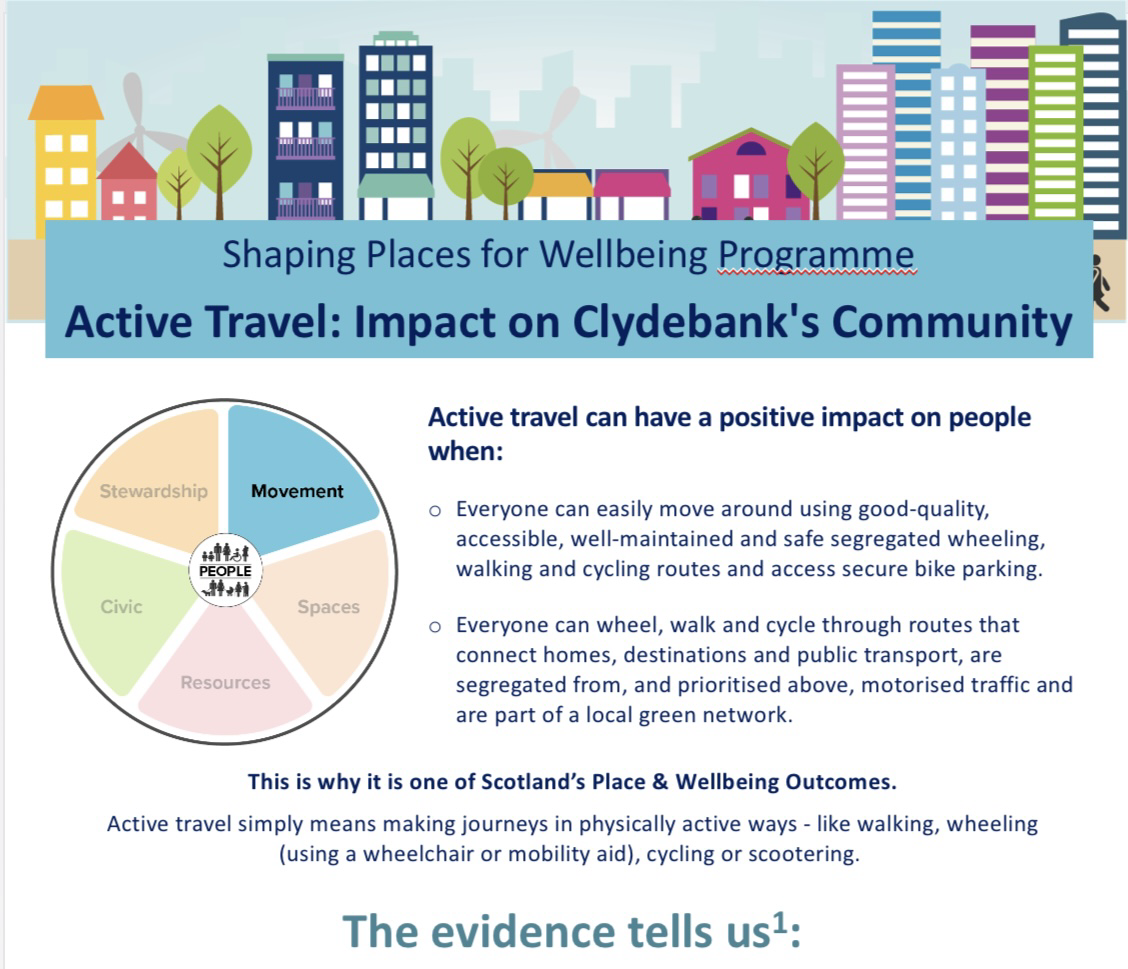 Place and Wellbeing Outcome Briefings
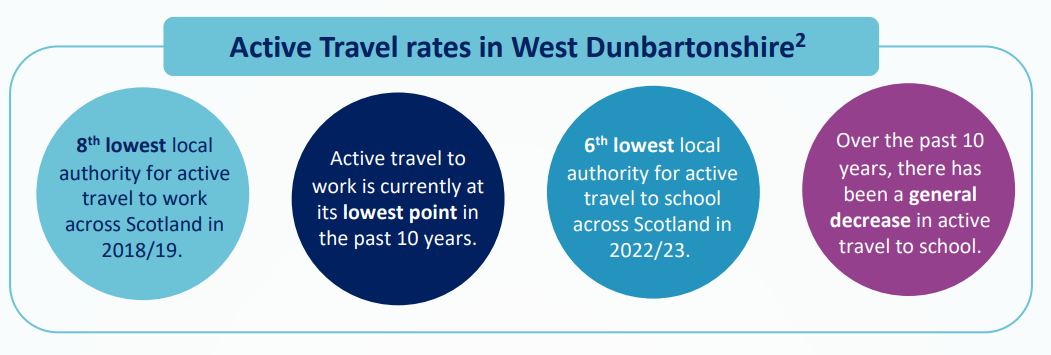 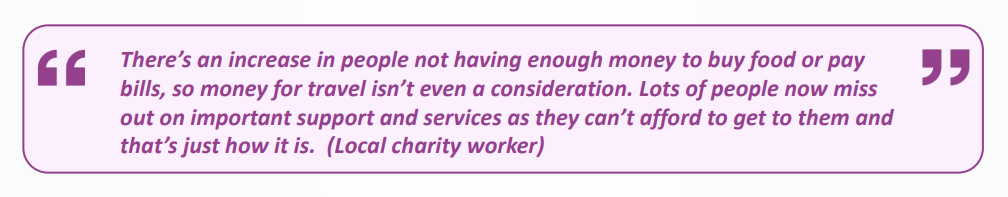 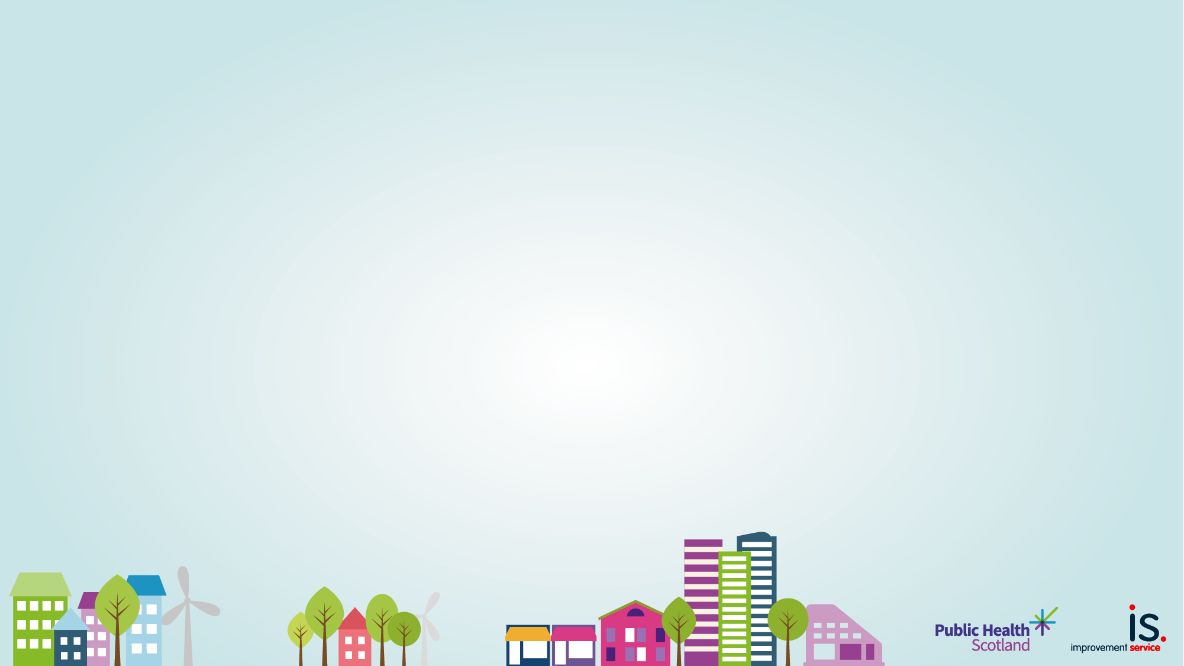 Impact and shared learning
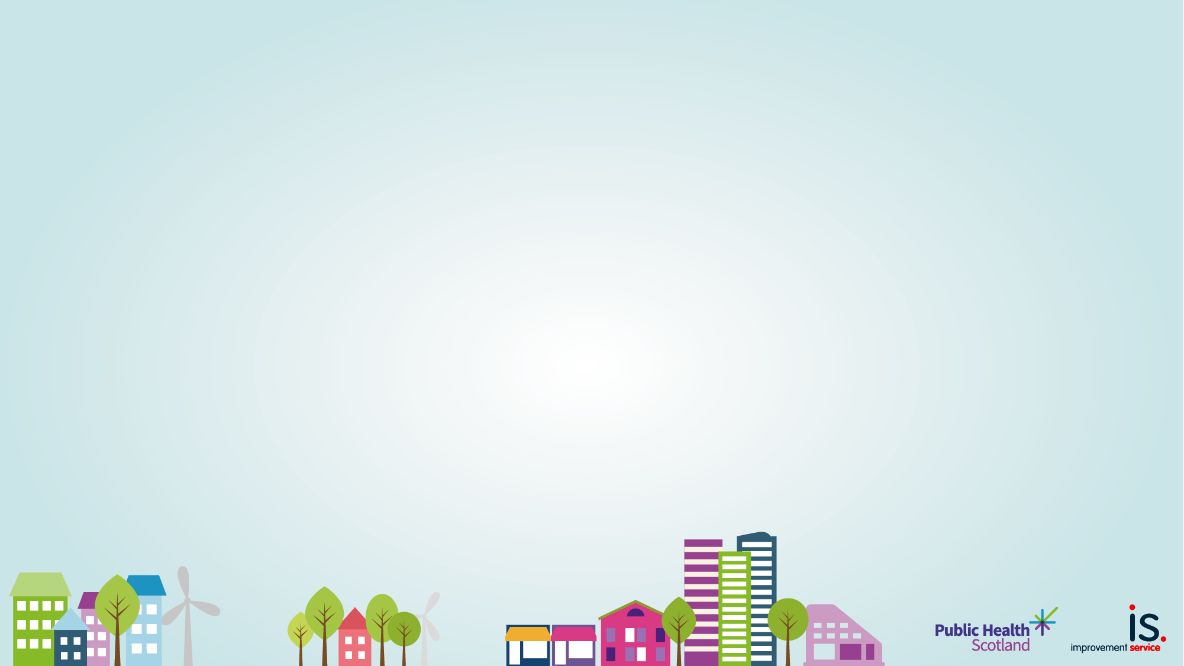 Shared Learning: Impact Stories
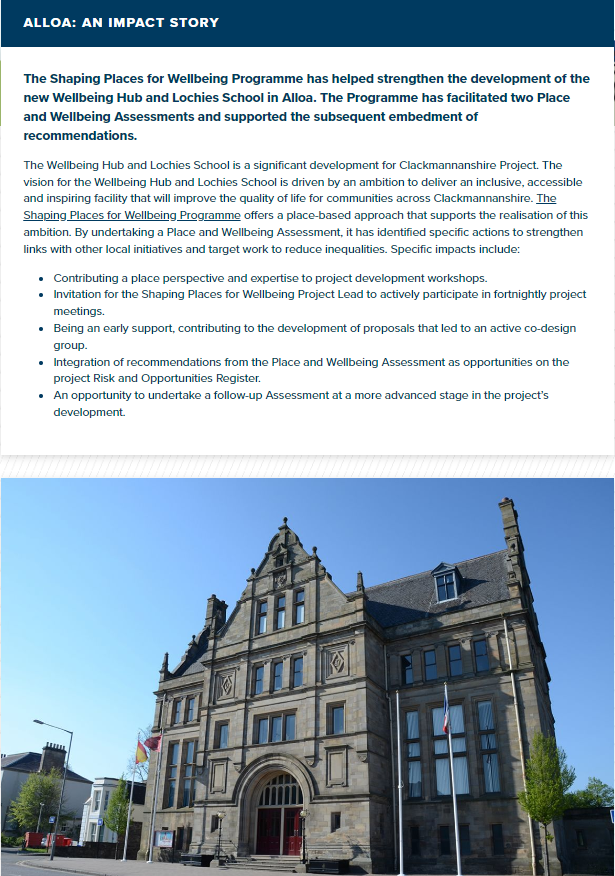 All the Project Town information and impact stories can be accessed here
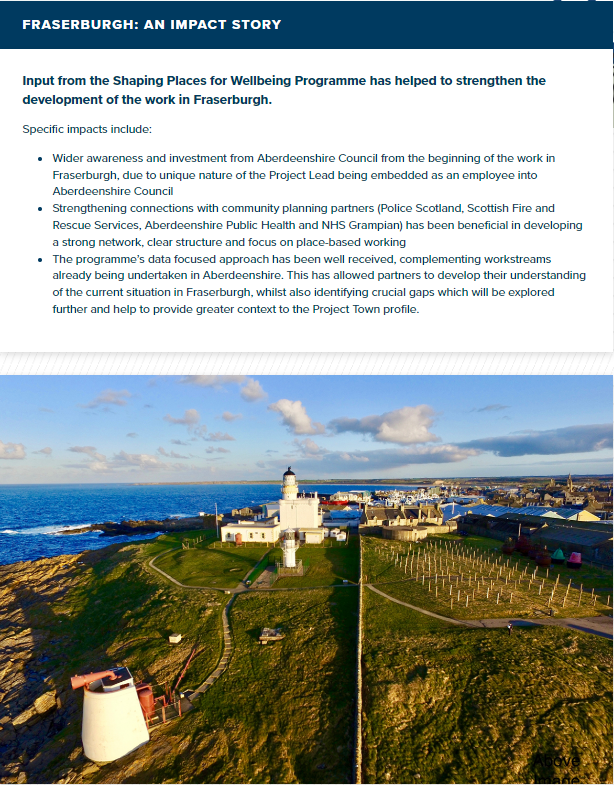 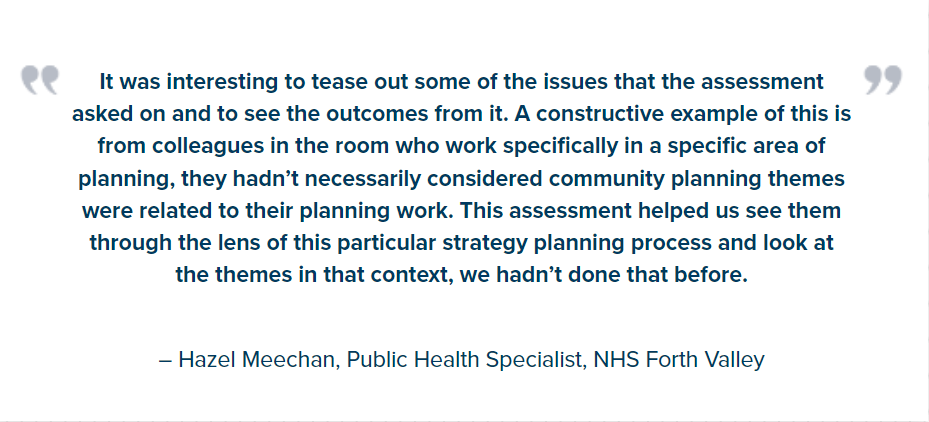 Impact
Aberdeenshire Council using Outcomes in Place Strategy
South Ayrshire embedded Outcomes in Council Plan and Local Outcome Improvement Plan
Dalkeith Local Community Plan structured around the Outcomes
Ayrshire & Arran Health Board using Outcomes to structure consultation responses to planning applications
National Planning Improvement Framework 
Attributes of a high performing planning authority
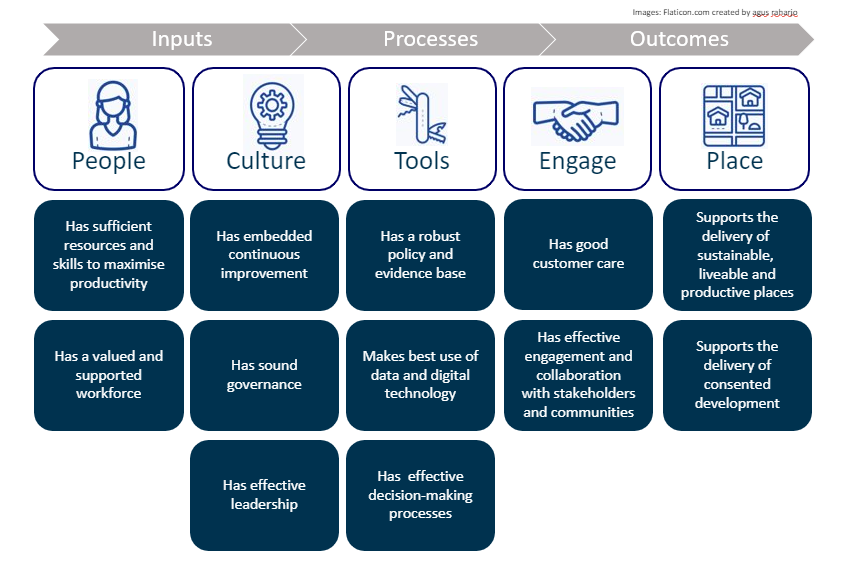 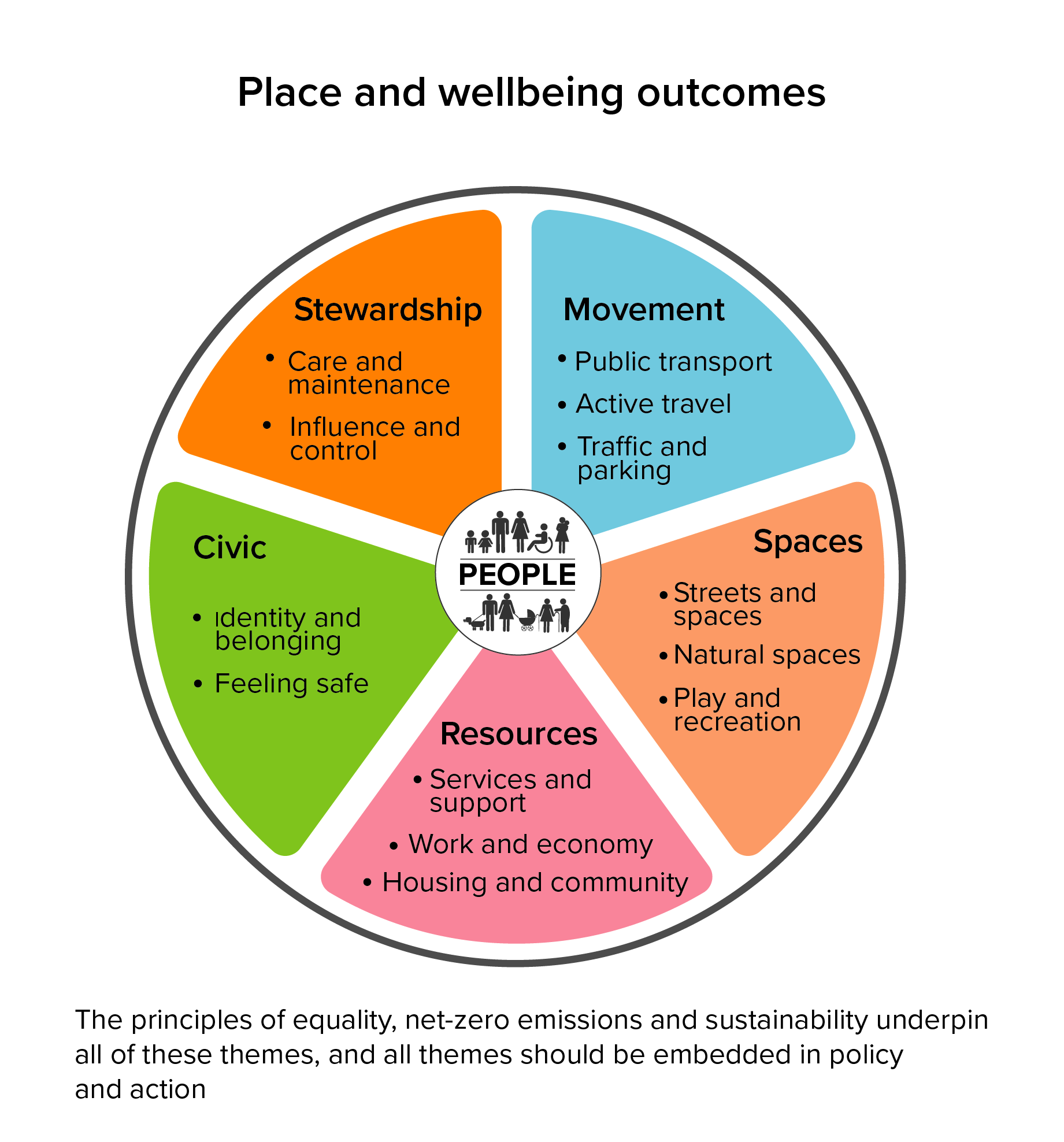 “The Place and Wellbeing Outcomes give a good framework and are starting to have an influence from a strategic perspective.“

Kevin Anderson, Service Lead, South Ayrshire Council
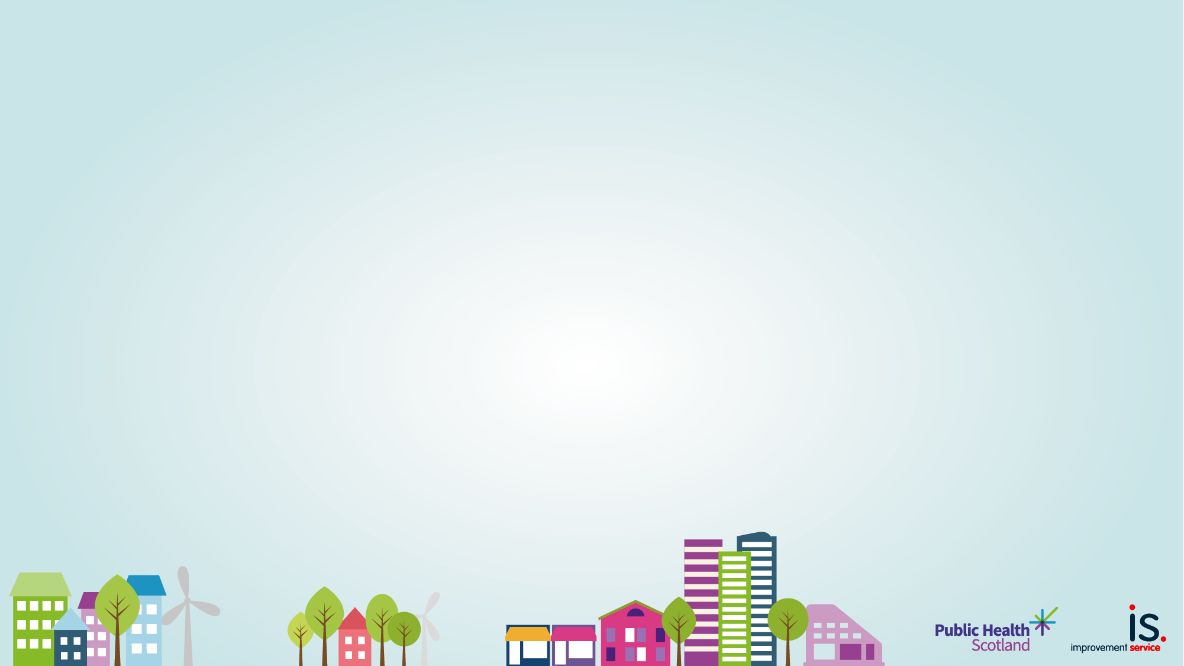 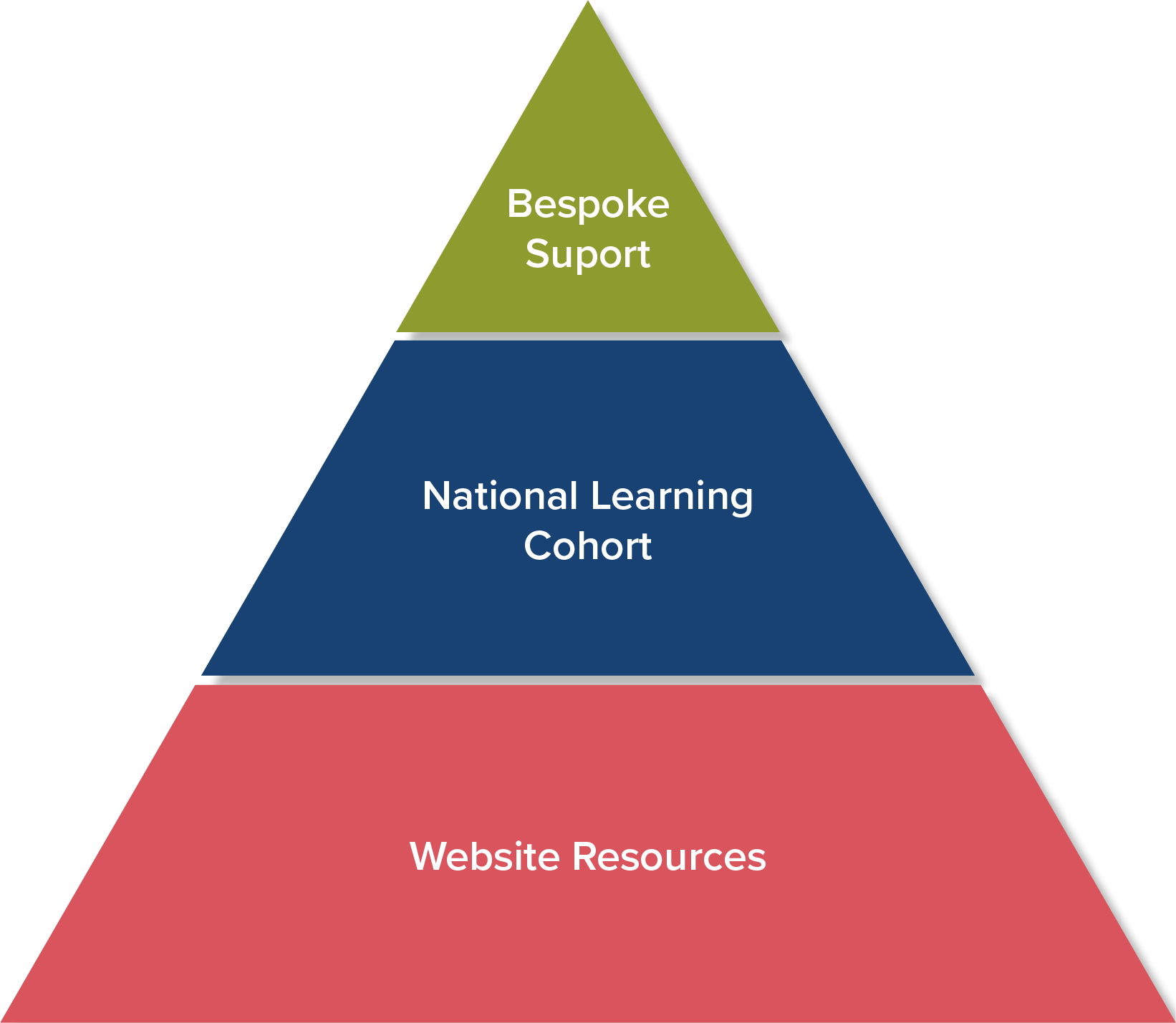 Shaping Places for Wellbeing Programme support sits at three levels
Resources - Place and Wellbeing evidence - KHub
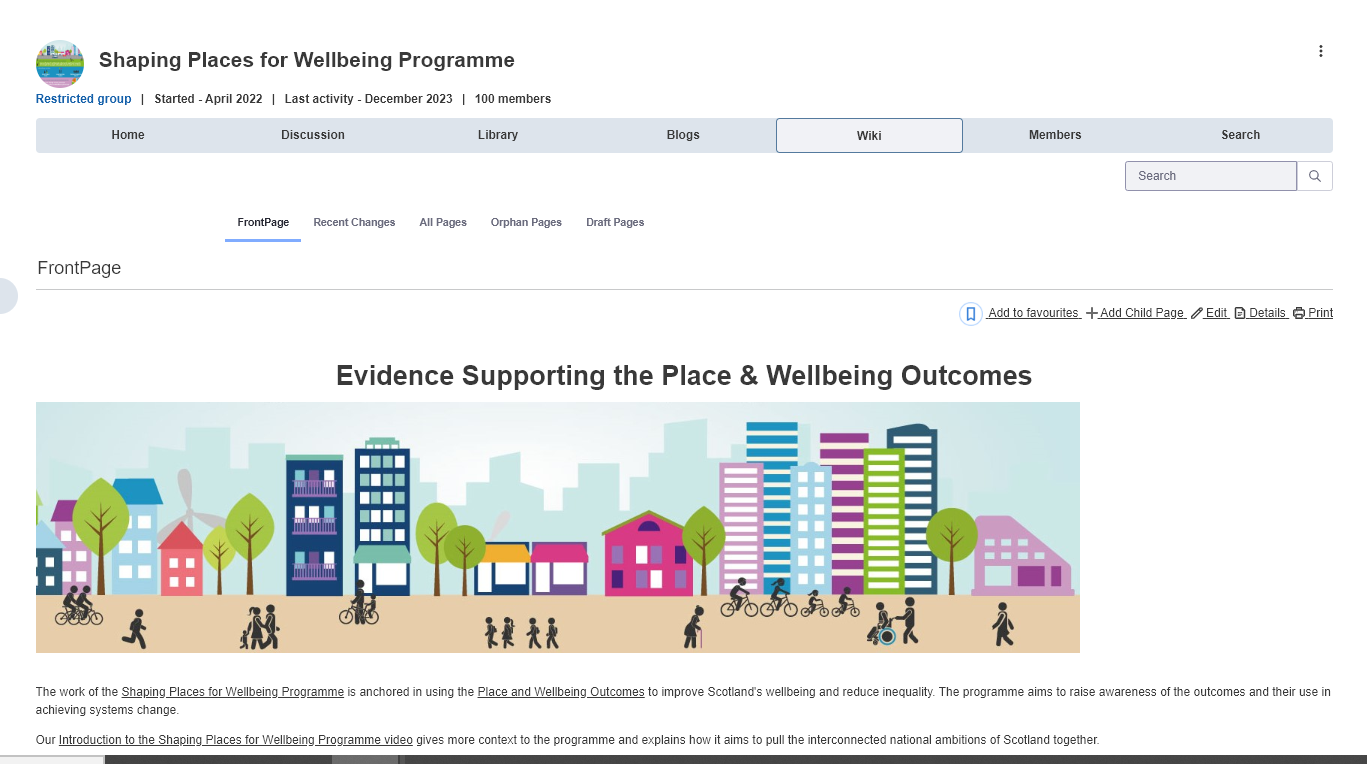 Evidence behind the Place and Wellbeing Outcomes
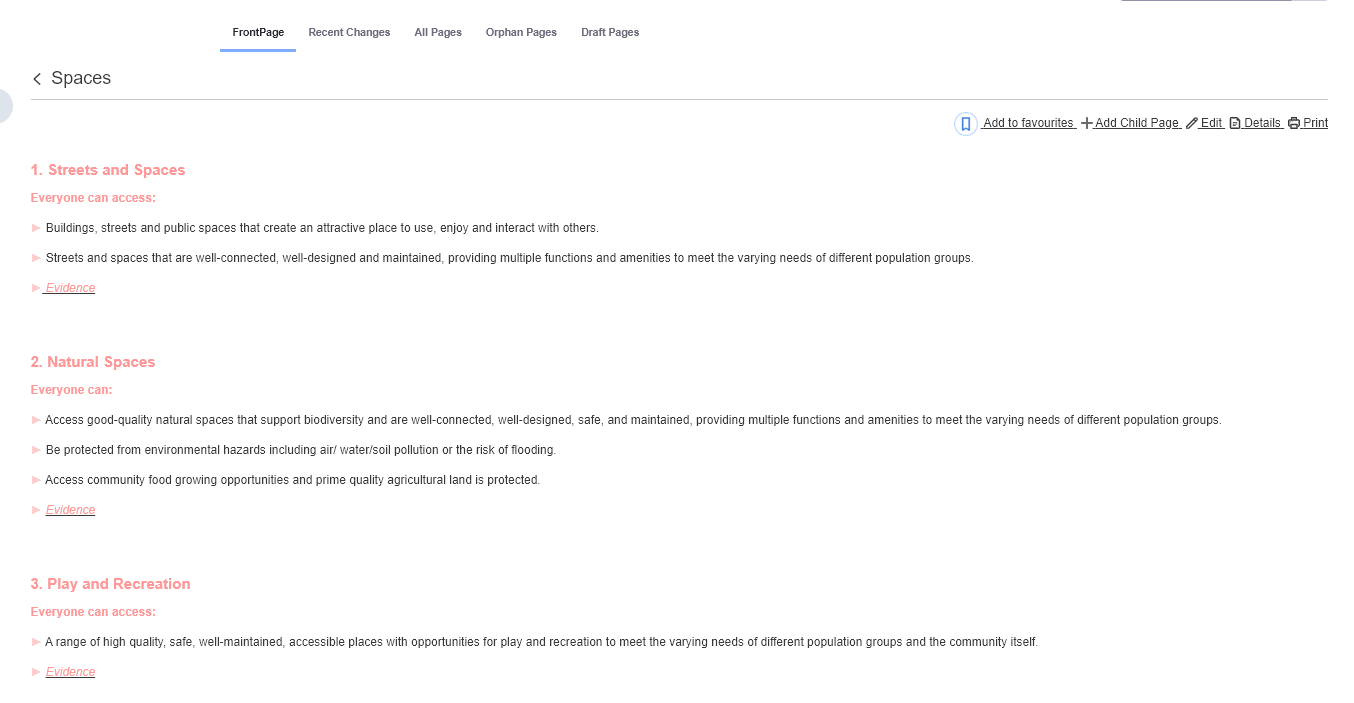 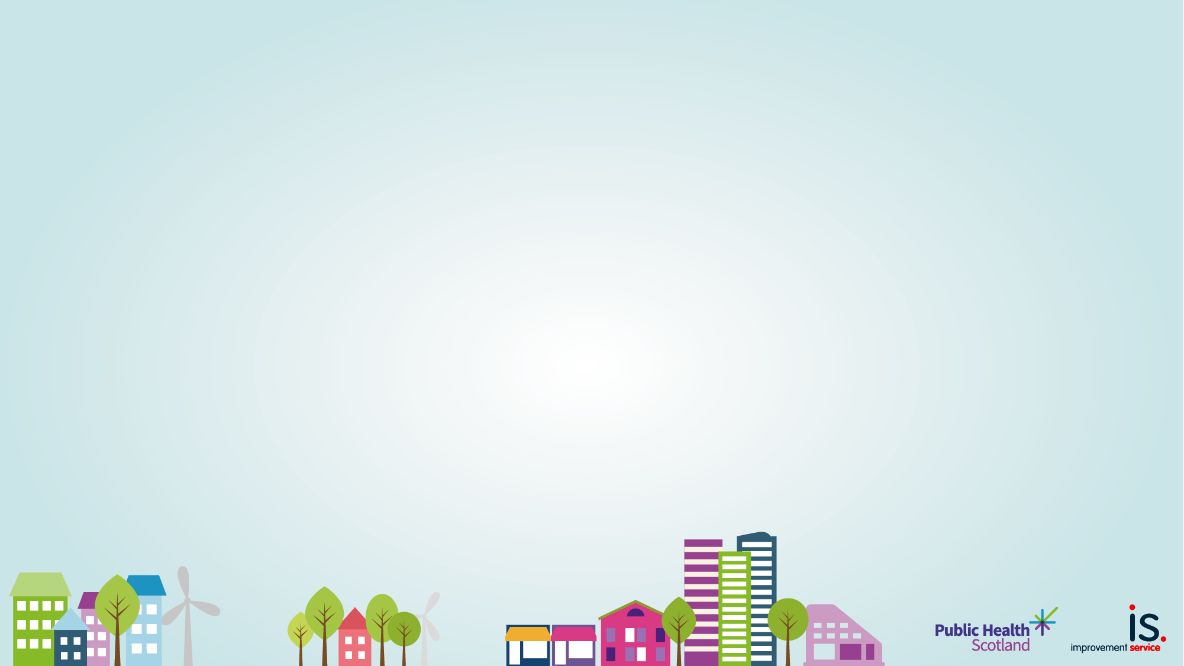 Further Masterclass:
People: Quantitative and qualitative data
Decision making: Place and Wellbeing Assessments
Place based approaches in action
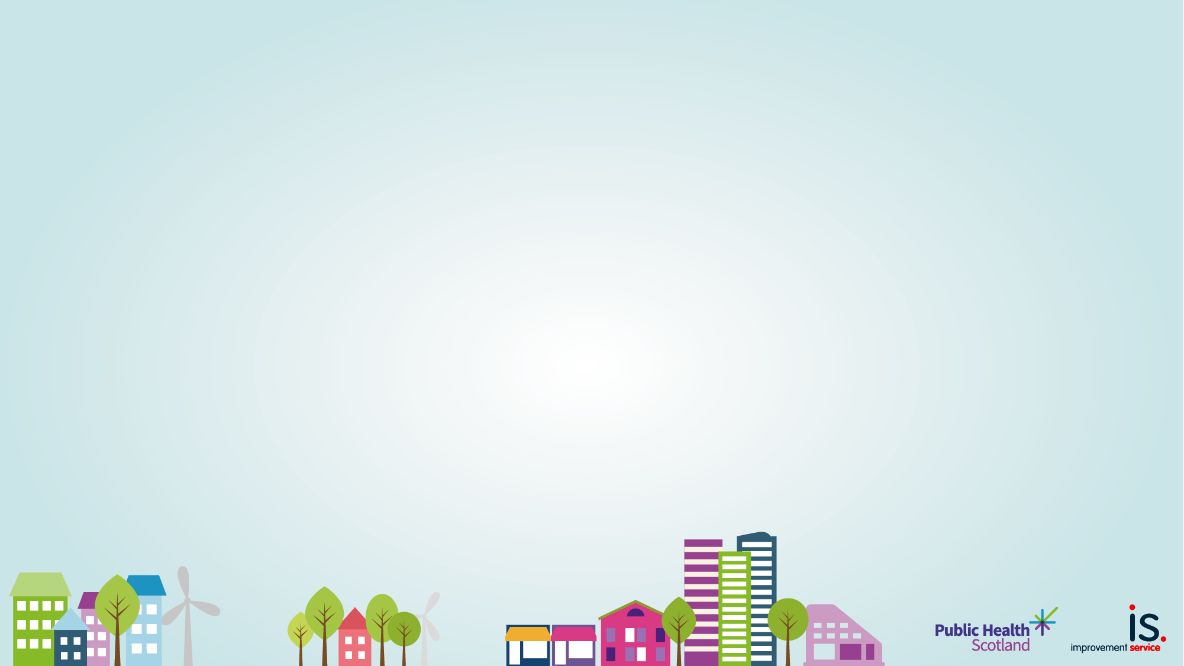 What next?
Expand and enhance Place and Wellbeing Outcome indicators
Scale up understanding and use of Outcomes  
Strengthened support to Planning Authorities
What can we all do?
Expand understanding of role of the Outcomes
- Share this masterclass
Embed the Outcomes into strategies, plans and proposals
Take a place based approach to decision making
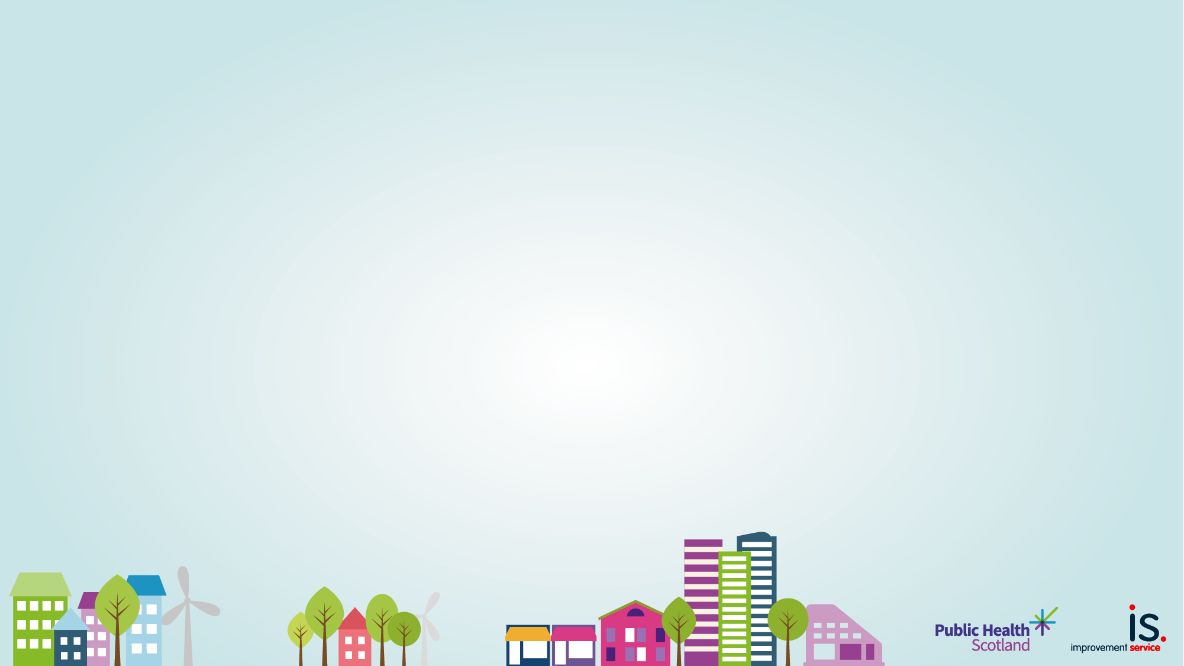 Find out more!
Webpage links and how to contact us
Place and Wellbeing Outcomes
Shaping Places for Wellbeing Programme 

X (formerly Twitter) @Place4Wellbeing @PlaceNetworkSco @IreneBeautyman
Planning and Place Based Approaches LinkedIn
Email: placeandwellbeing@improvementservice.org.uk

​
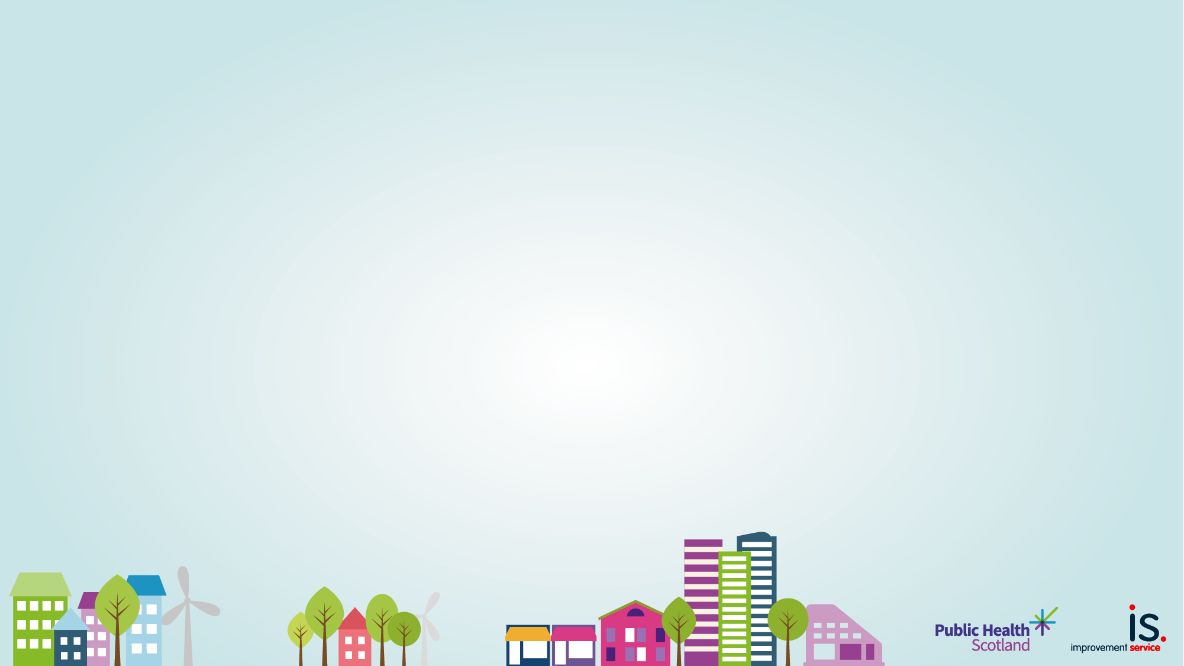 Thank you for your time!
​